Changes to the AJCC Staging of Head & Neck Cancer: 
Implications for the Surgical Pathologist
Presented by: William Westra M.D.    
Disclosures: Special advisor to Merck, AstraZeneca, Champions Oncology, and the National Cancer Institute
[Speaker Notes: As you move to the next phase of your career I want you to keep a few things in mind]
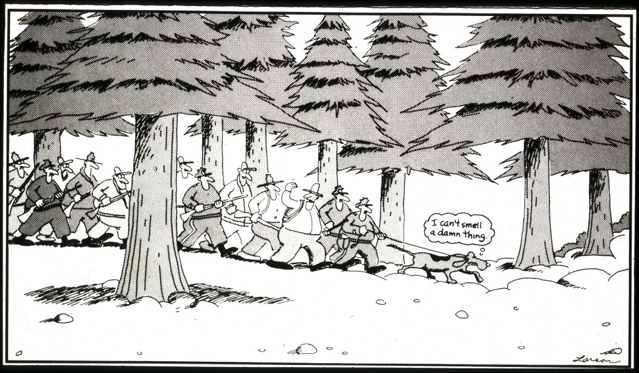 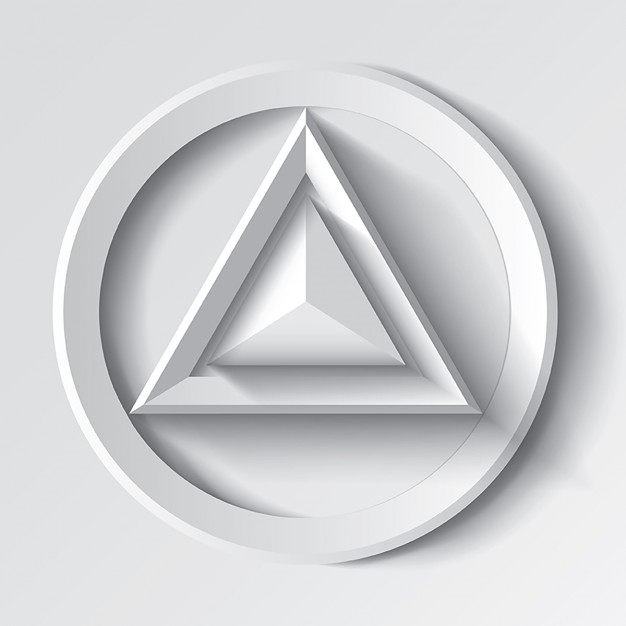 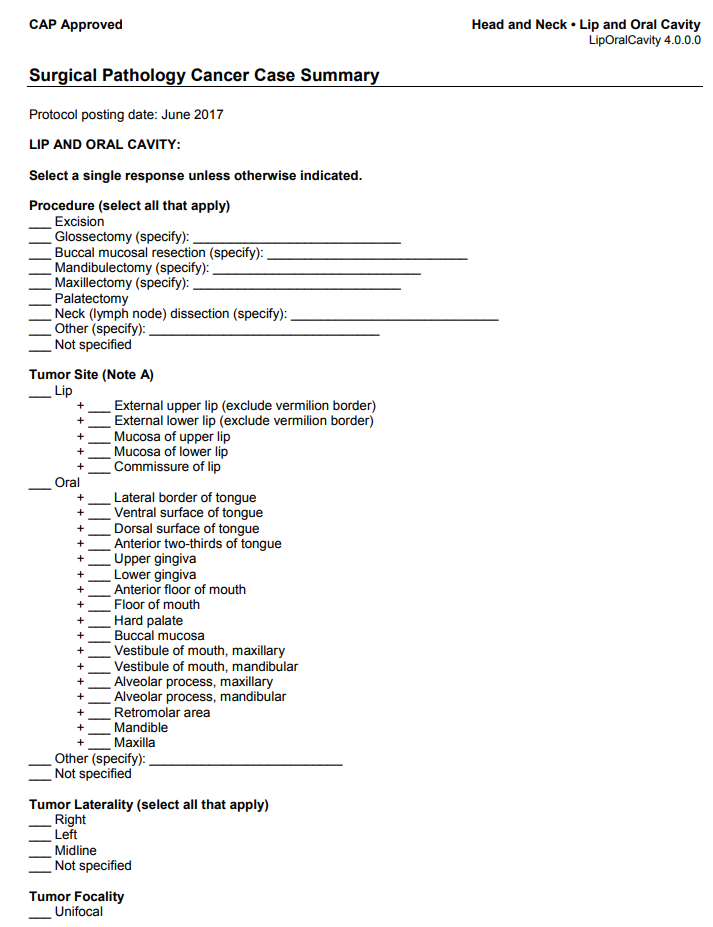 AJCC staging
Standardized Staging
Direct therapy
Measure end results
Estimate prognosis
Standardized International Nomenclature
W.H.O. 
Blue Book
C.A.P.
Standardized Reporting
(surgical pathology report)
AJCC Changes for 8th Edition
New chapters/staging systems
 
	Cervical Lymph Nodes and Unknown 1̊ Tumors of the Head & Neck 
	Pharynx:  HPV-Mediated Oropharynx Cancer (p16+) 
	Cutaneous Squamous Cell Carcinoma of the Head and Neck 
	Thymus 
	Bone: Appendicular Skeleton/Trunk/Skull/Face, Pelvis, and Spine 
	Soft Tissue Sarcoma of the Head and Neck 
	Soft Tissue Sarcoma of the Trunk and Extremities 
	Soft Tissue Sarcoma of the Abdomen and Thoracic Visceral Organs 
	Soft Tissue Sarcoma of the Retroperitoneum 
	Soft Tissue Sarcoma – Unusual Histologies and Sites 
	Parathyroid 
	Leukemia
Split chapters

P16 negative oropharynx and hypopharynx (previously pharynx) 

Nasopharynx (previously pharynx)
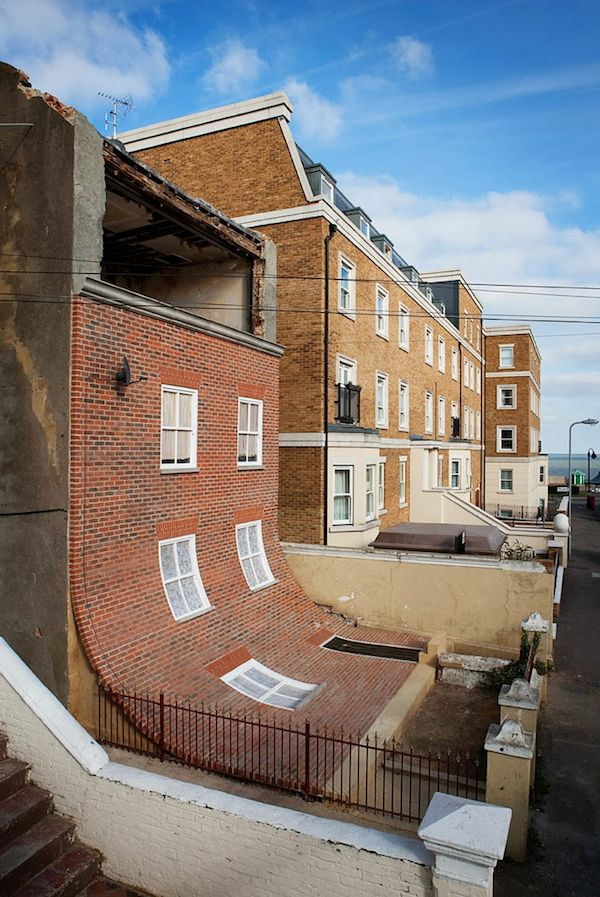 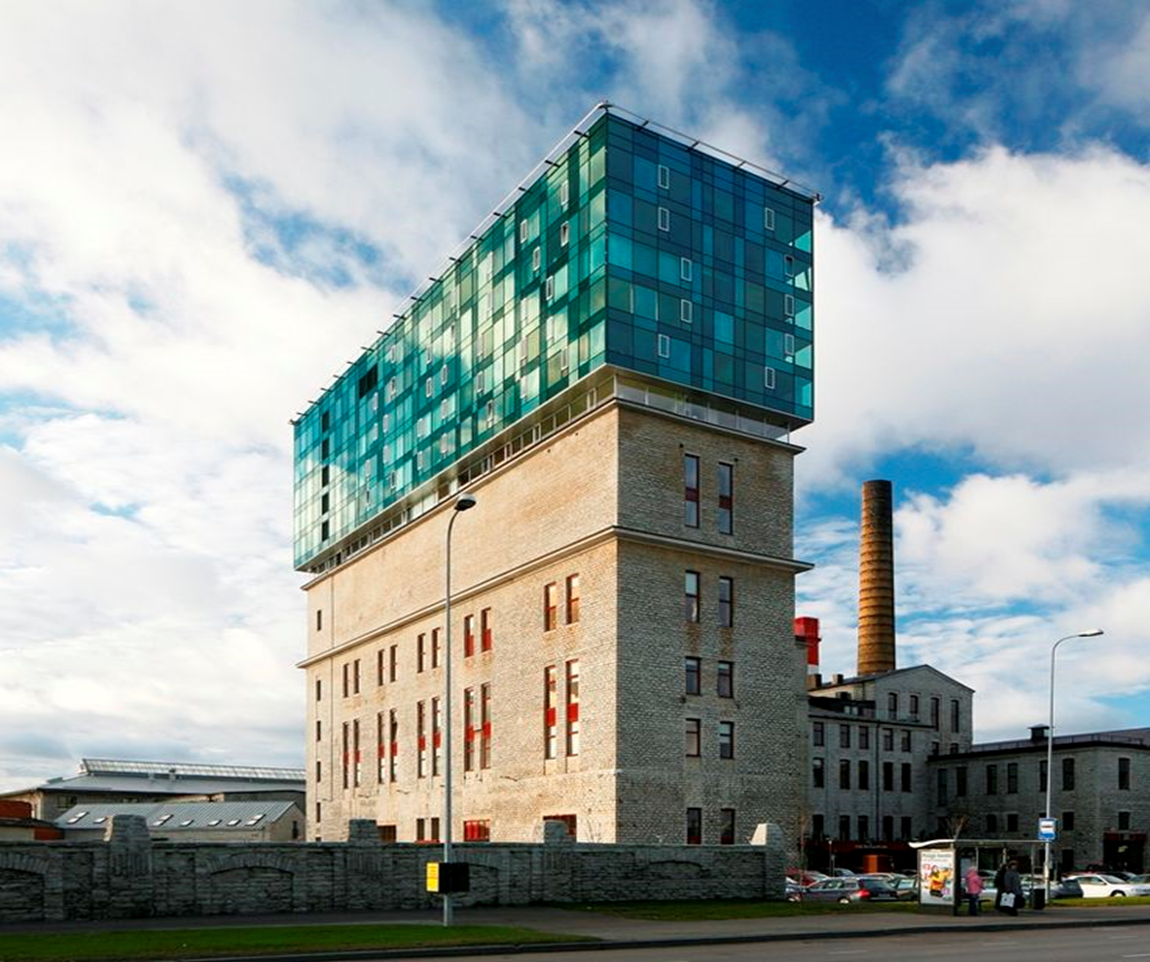 Change 1.
Repositioning of Anatomic Boundaries of the Head and Neck from an Oncologic HPV Perspective
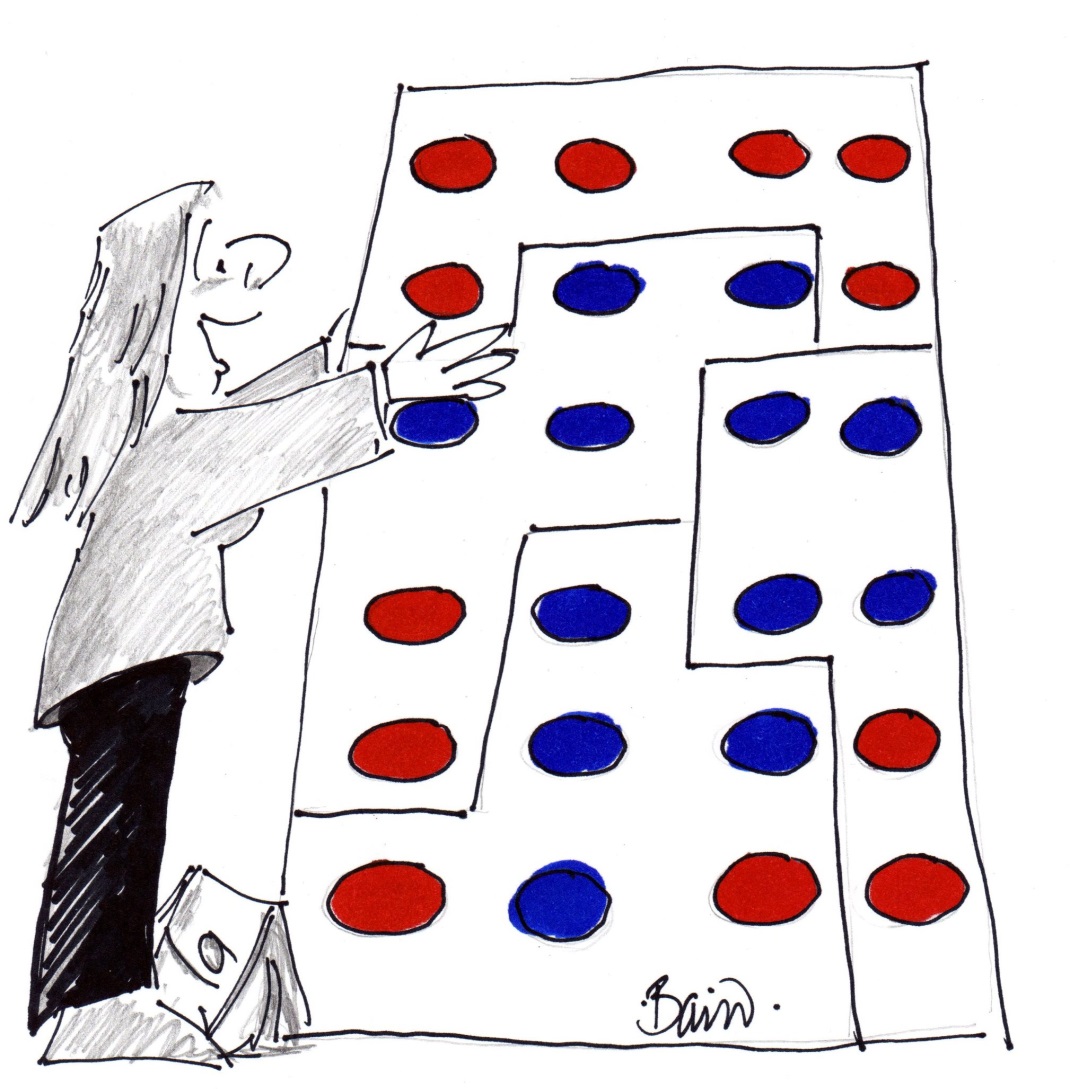 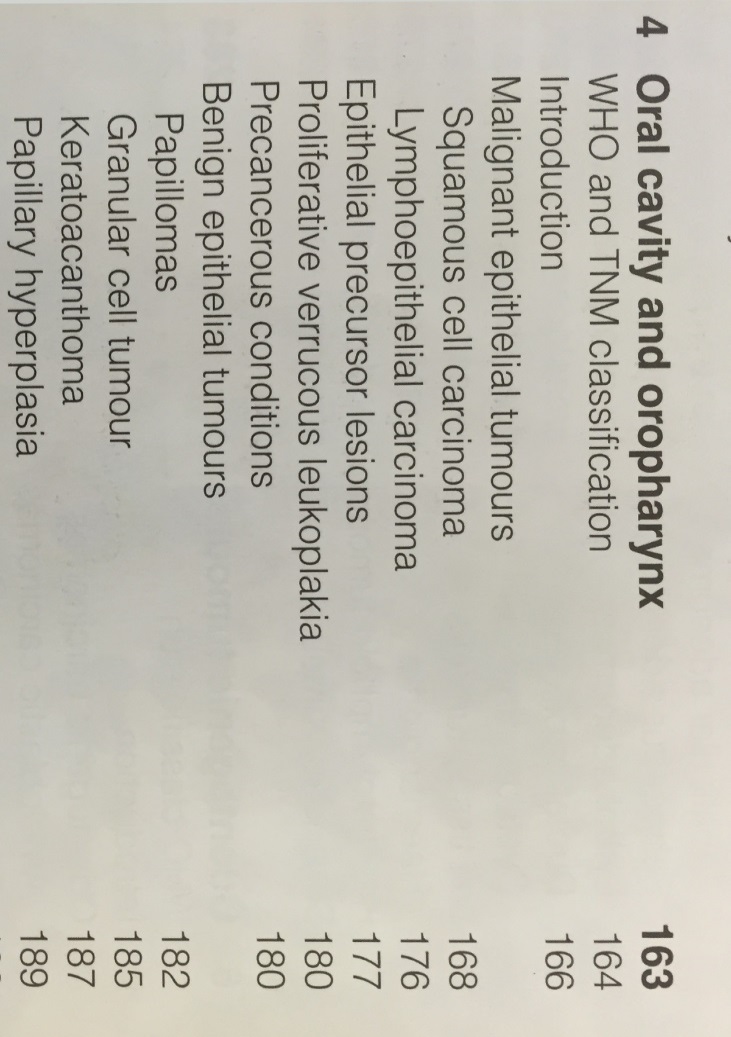 2005 edition
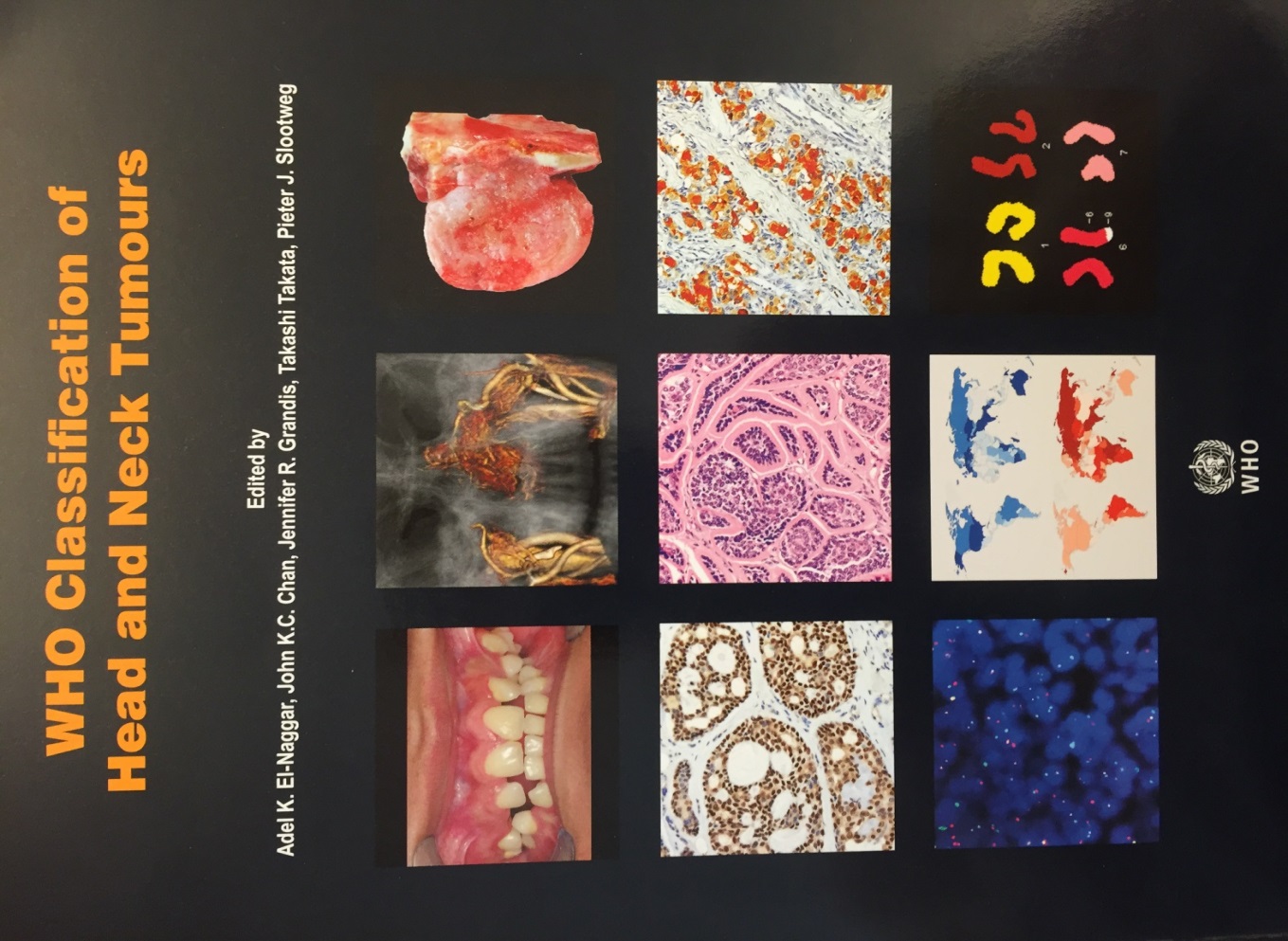 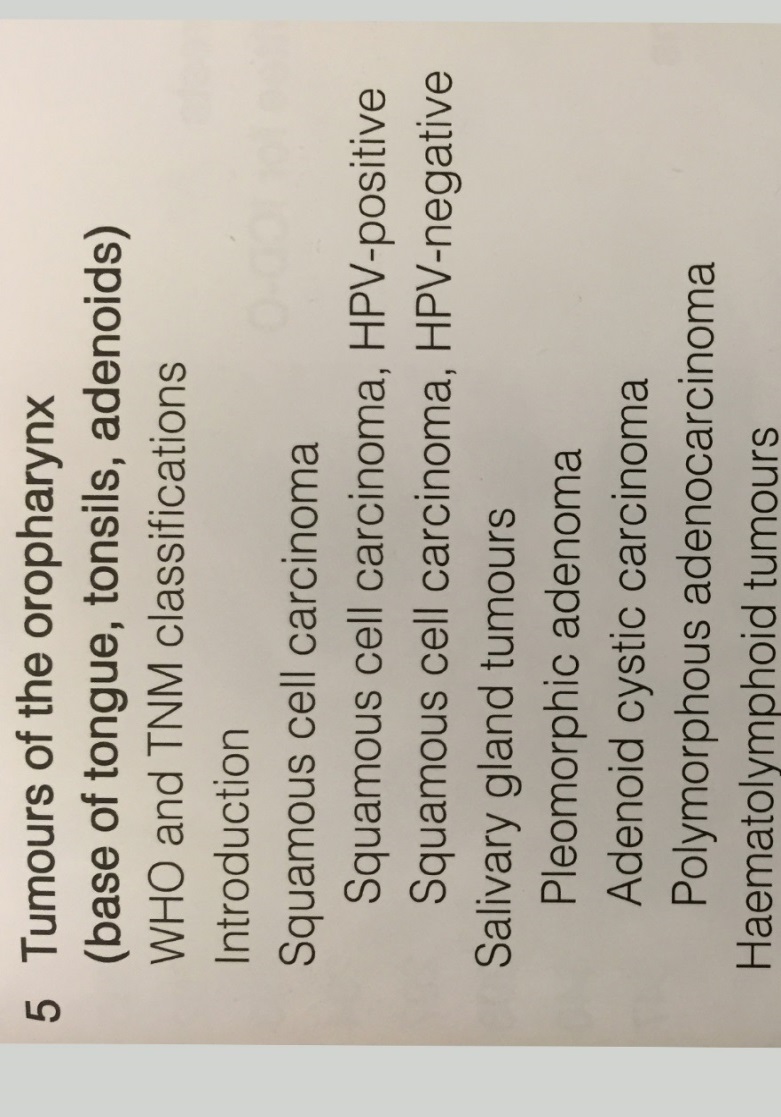 2017 edition
“To reflect the very different biological and etiological differences between nasopharyngeal carcinoma,
HPV-associated OPC, non-HPV-associated OPC, and hypopharyngeal cancer, the 8th edition of the 
staging manual has been divided into 3 separate chapters – nasopharynx, HPV-associated OPC, and 
Hypopharyngeal / non-HPV associated OPC.”
Lydiatt et al. CA A Cancer J Clin, 67:122, 2017
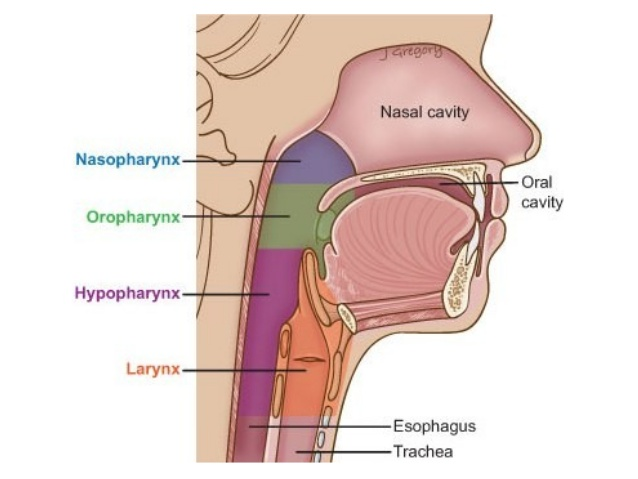 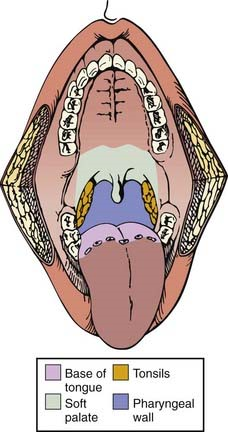 Anatomic distribution of HPV-related HNSCC
Nasopharynx
(? %)
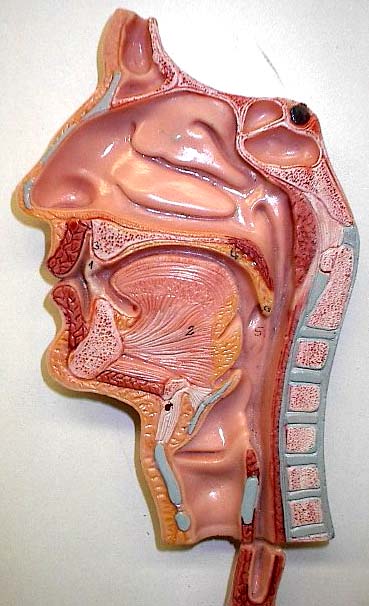 Oropharynx (80%)
Sinonasal (30%)
Hypopharynx (~ 5%)
Oral cavity (~ 5%)
Larynx (~ 5%)
Singhi, Westra. Cancer 116:2166-73, 2010
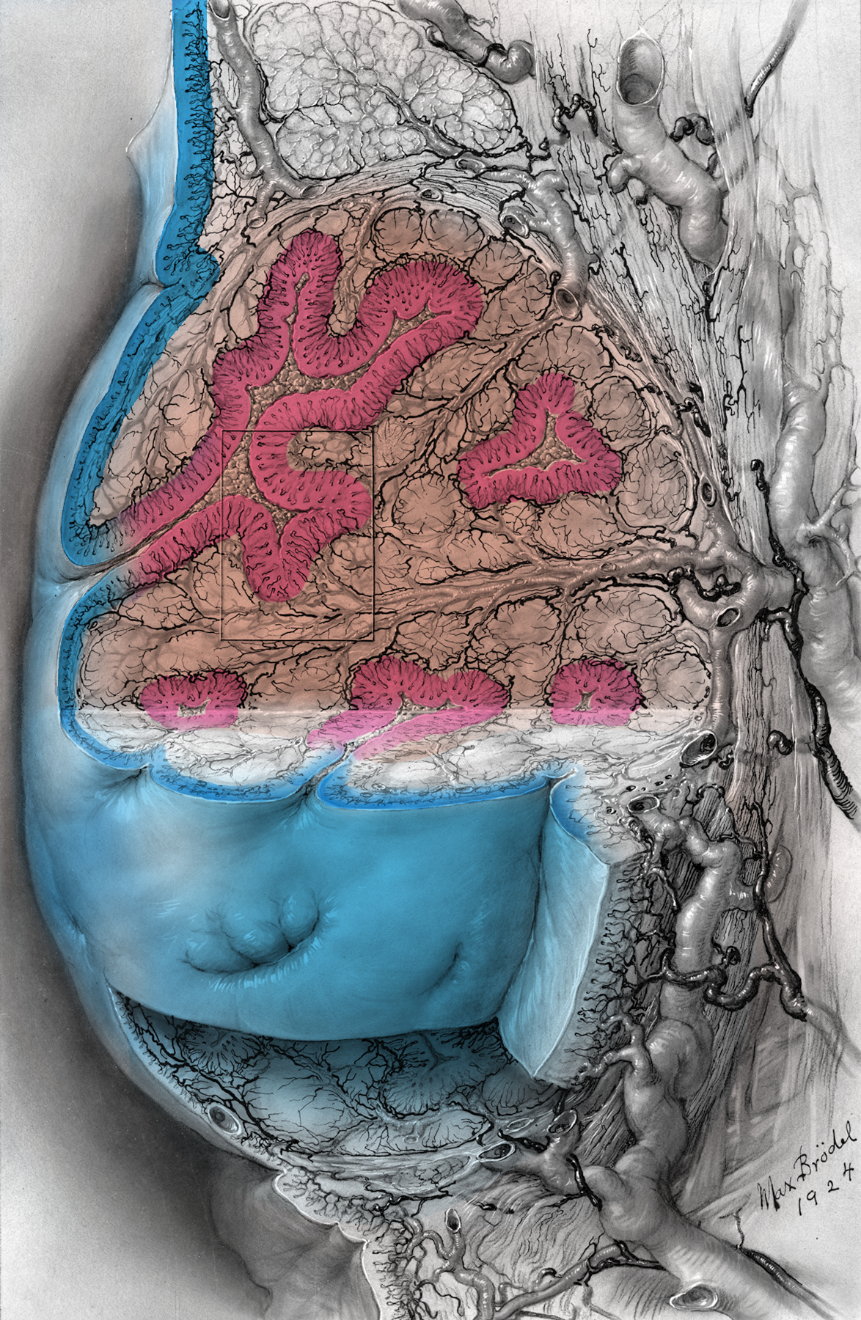 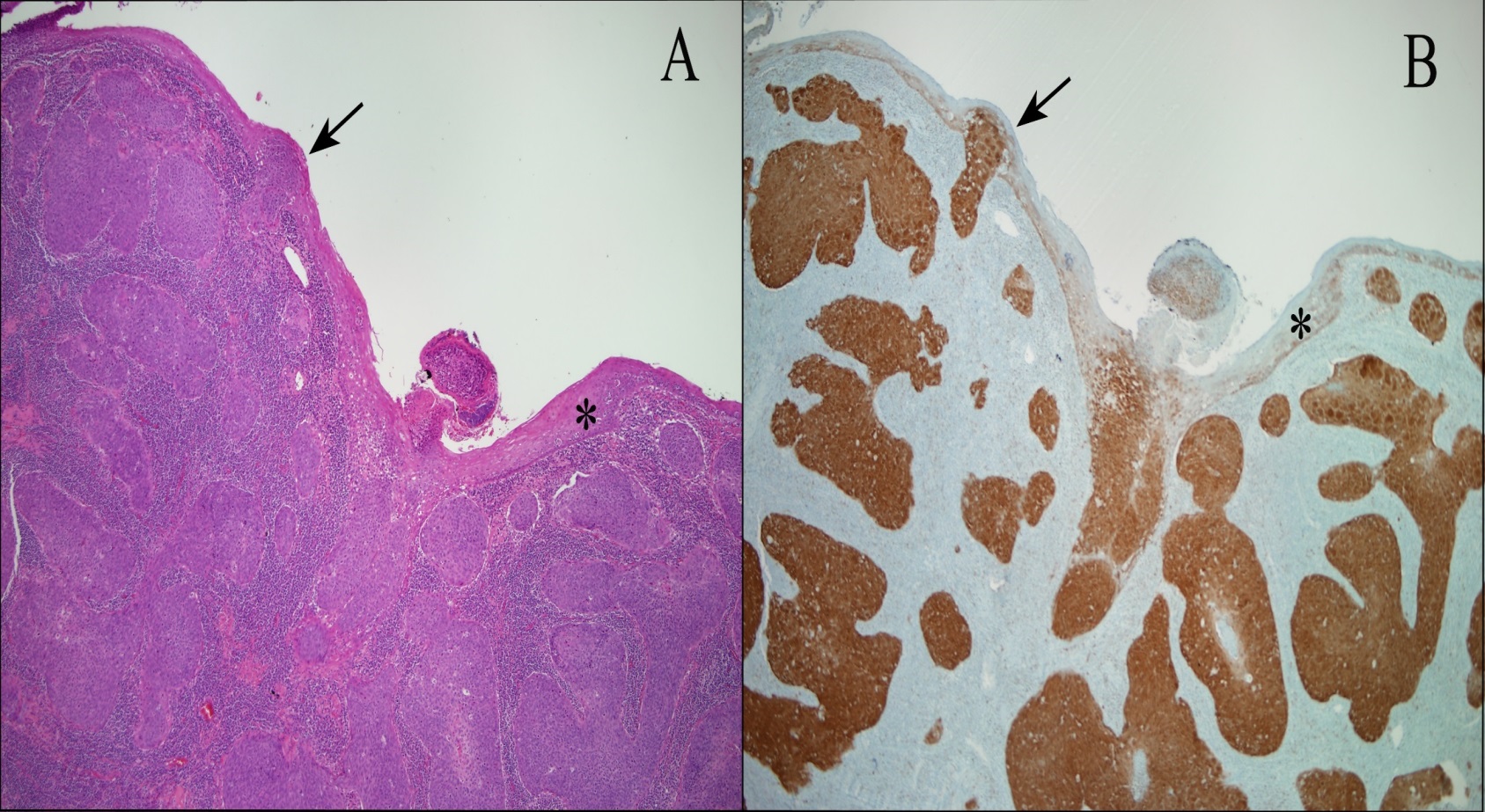 HPV positive zone   
HPV negative zone
HPV detection in oropharyngeal squamous cell carcinomas
Of non-tonsillar sites
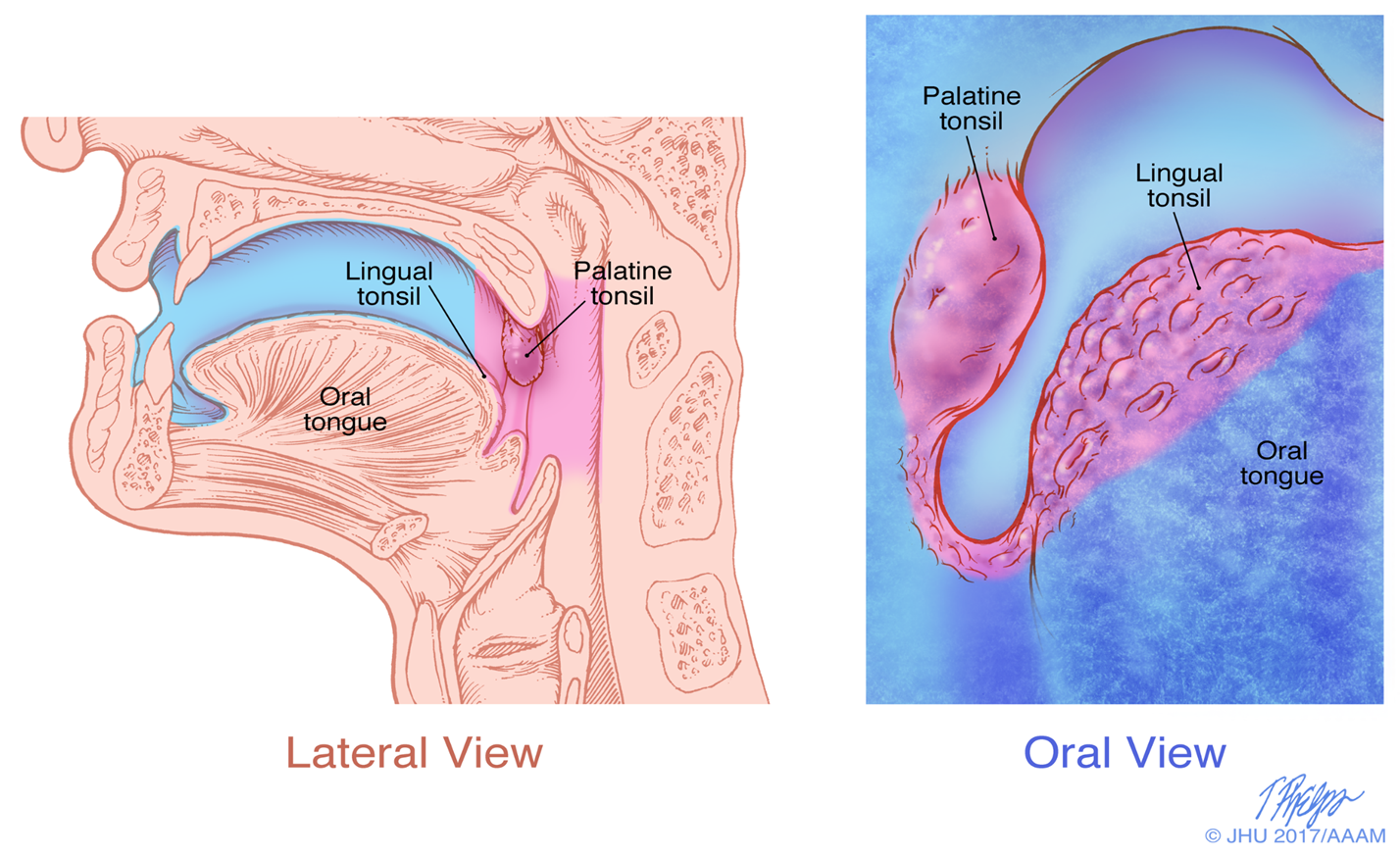 oncogenic HPV specifically targets the specialized reticulated epithelium of the tonsillar crypts and not the squamous epithelium lining the surface of the oropharynx

consideration of further anatomic subtyping of the oropharynx and oral cavity based on the presence or absence of tonsillar tissue

challenges the routine and indiscriminant testing of all oropharyngeal SqCCs for the presence of HPV irrespective of anatomic subsite

reported rates of HPV in oropharyngeal SqCC may vary depending on the anatomic distribution of the tumors within the oropharynx.
Change 2.
Molecular staging of oropharyngeal 
squamous cell carcinomas
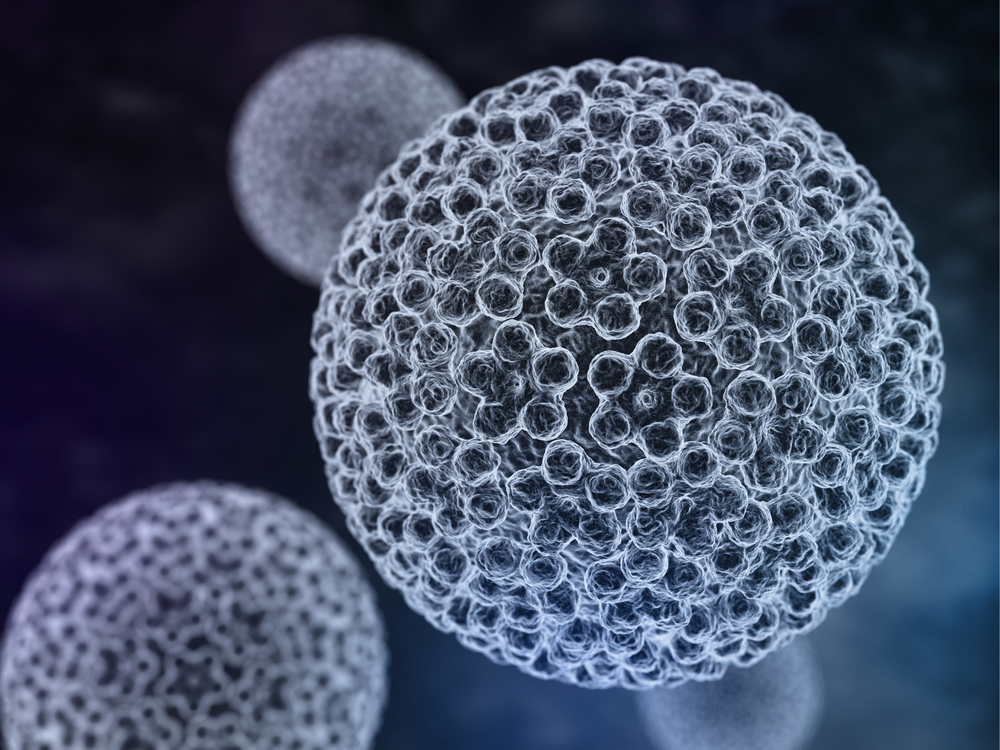 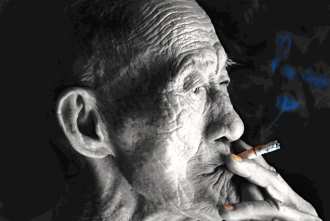 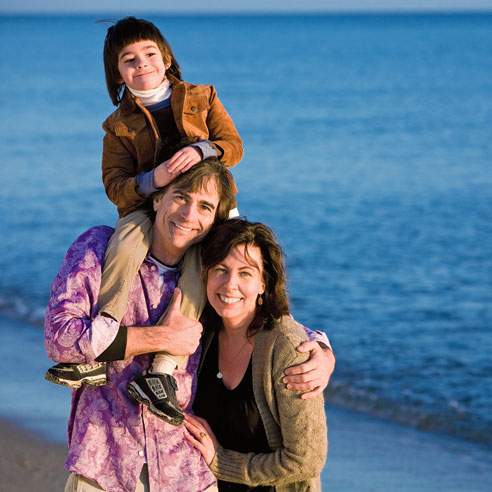 “I was in my 40s,
with a young son,
and my wife and I
were building a life
around him.  That’s
when something
from my past
threatened to
take it all away”
          Stephen Reynolds

Readers Digest
Aug 2008
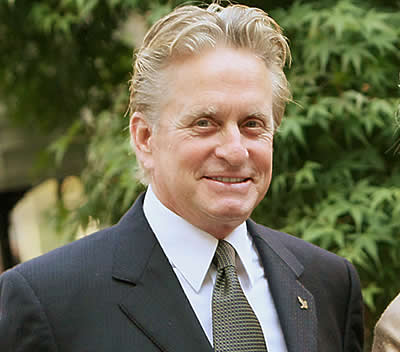 HPV +           HPV -
Age              younger                  older


              Gender         3:1 men                3:1 men


               SE status        high                       low


              Molecular
                 p16                 ↑                   inactivated
                 Rb                  ↓                           ↑
                 P53               wt                    mutated

               Survival         better                   worse
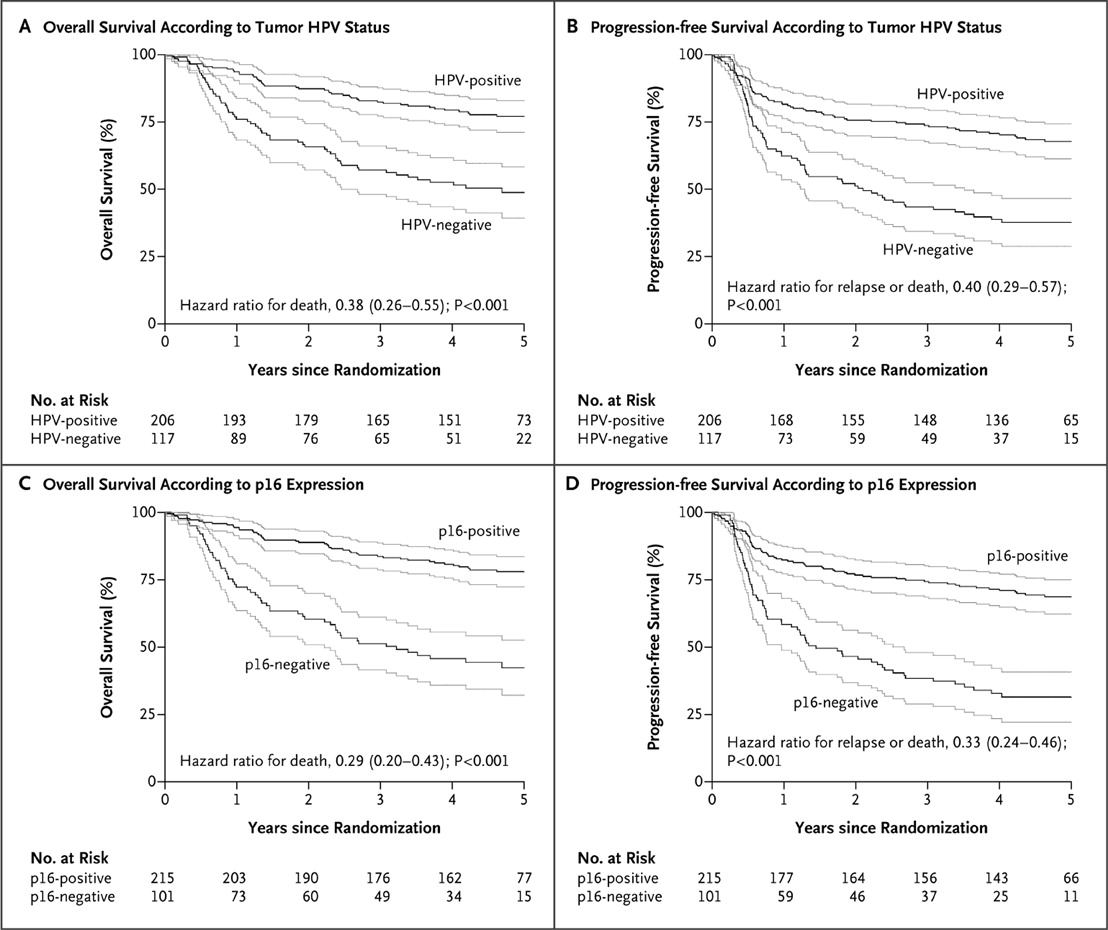 Ang et al. NEJM 363:24-35, 2010
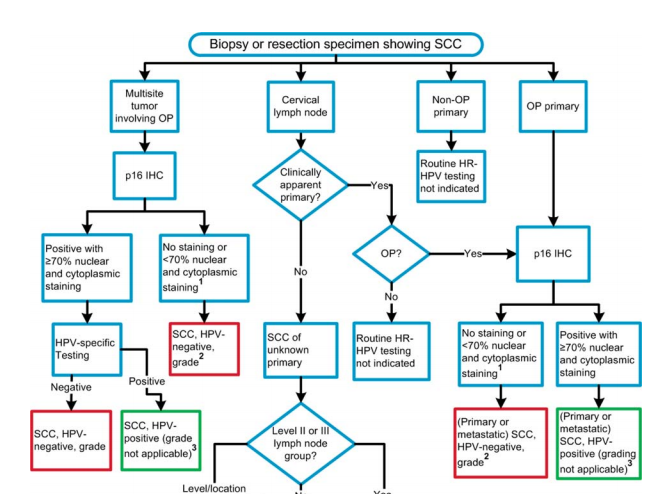 College of American Pathologist: 
Guidelines for HPV Testing of Head and Neck Cancer (Arch Pathol. 2018 May;142:559-597
Human Papillomavirus Testing in Head and Neck Carcinomas
Guidelines from the College of American Pathologists (Arch Pathol. 2017, Epub ahead of press)
Guideline 1:
Pathologists should perform high risk human papillomavirus (HR-HPV) testing on all patients with newly diagnosed oropharyngeal squamous cell carcinoma (OPSCC)…
Guideline 2:
For oropharyngeal tissue specimens (i.e., non-cytology), pathologists should perform HR-HPV testing by surrogate marker p16 IHC. Additional HPV-specific testing may be done at the discretion of the pathologist and/or treating clinician, or in the context of a clinical trial.
Guideline 4:
Pathologists should not routinely perform HR-HPV testing on patients with non-oropharyngeal primary tumors of the head and neck
Why not routinely test non-oropharyngeal sites?


HPV positive tumors map to the oropharynx

It remains to be proved that the presence of HPV in non-oropharyngeal HNSCCs is prognostically or clinically relevant

Low positive predictive value for p16 IHC alone (22%-50%)

Only 7 of 29 (24%) clinical outcomes studies showed statistically different survival between HPV+ and HPV- tumors
Highly variable in anatomic subsites and HPV detection methods
5 improved prognosis and 2 worse prognosis for HPV+ tumors
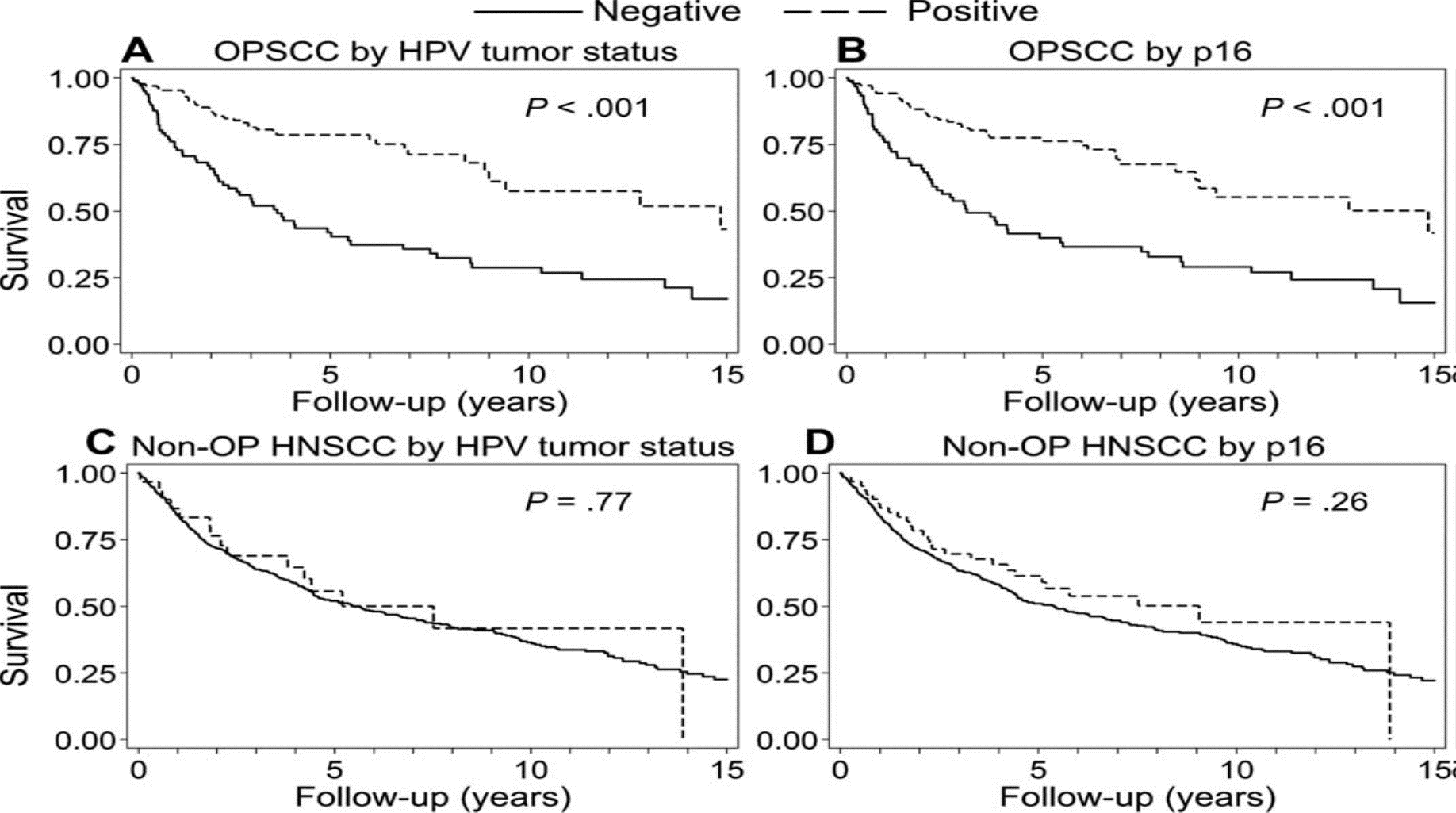 Fakhry, Westra, Wang et al. Cancer 2017 [Epub ahead of print]
Change 3.
Modification of T-stage for Oropharyngeal Carcinomas based on HPV status: elimination of Tis category
Carcinoma in-situ vs. invasive carcinoma

Histologic grading
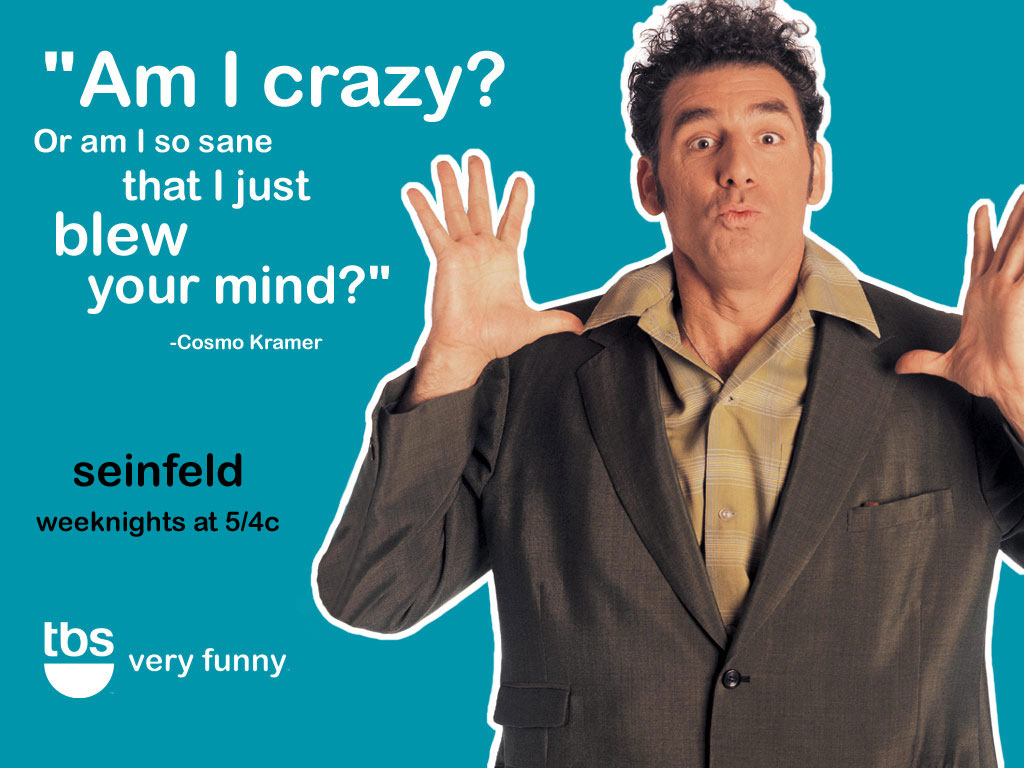 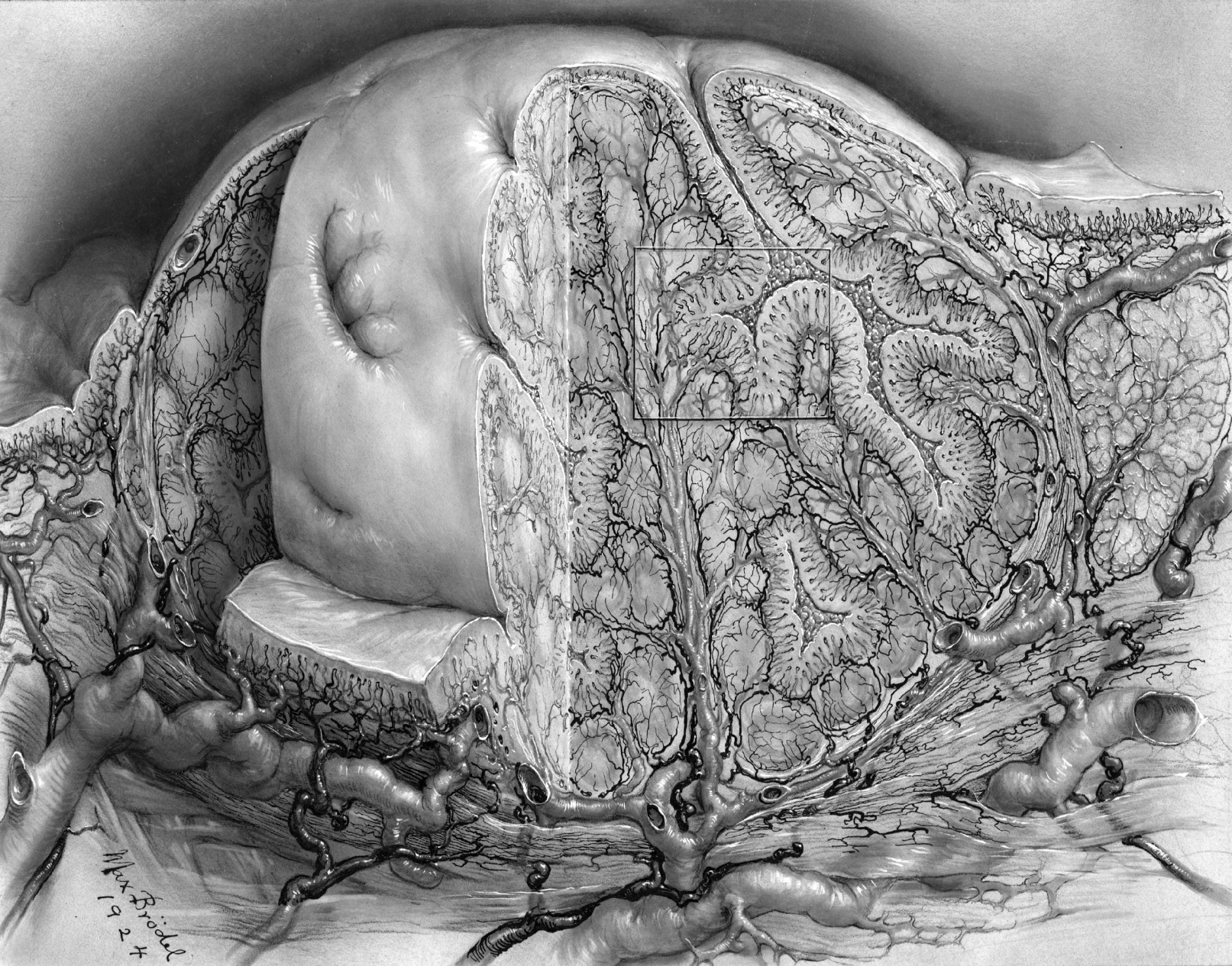 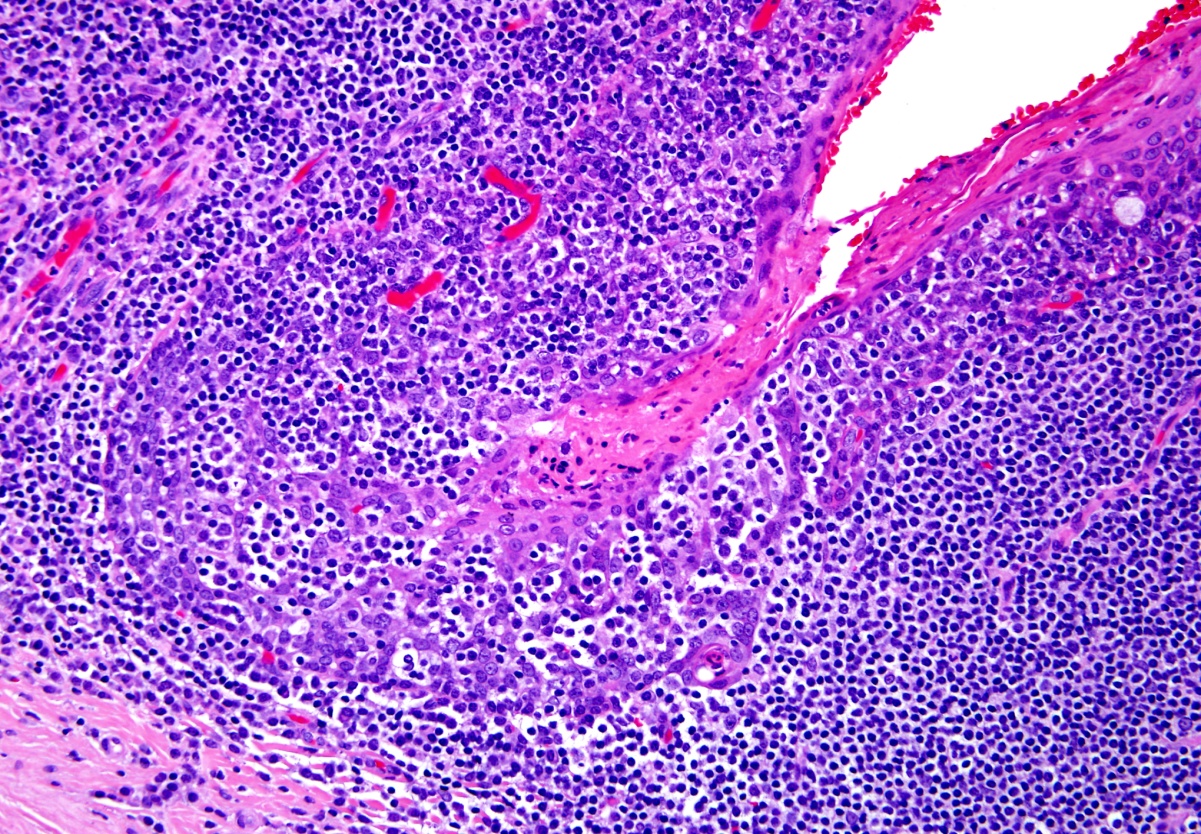 Reticulated epithelium
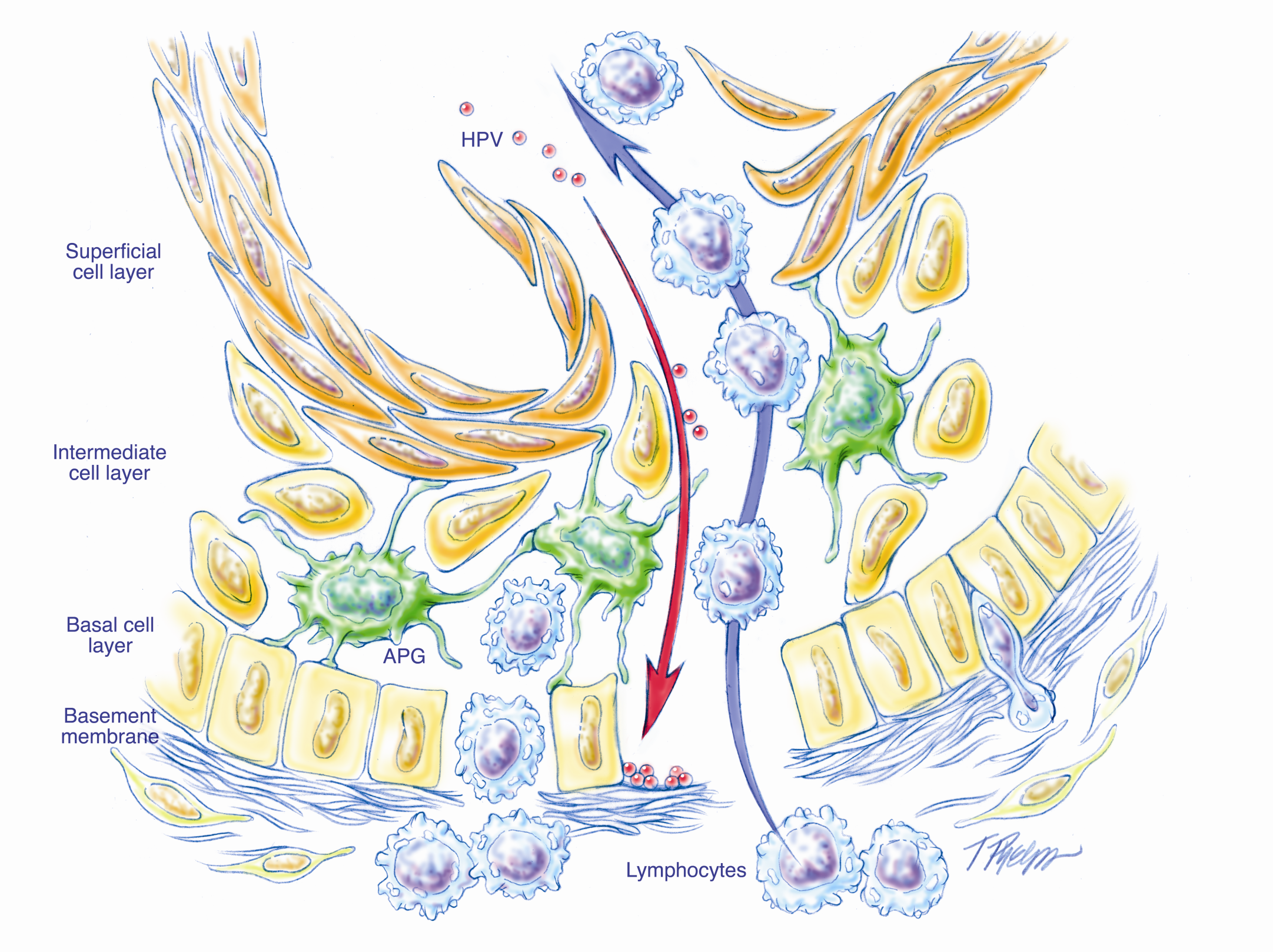 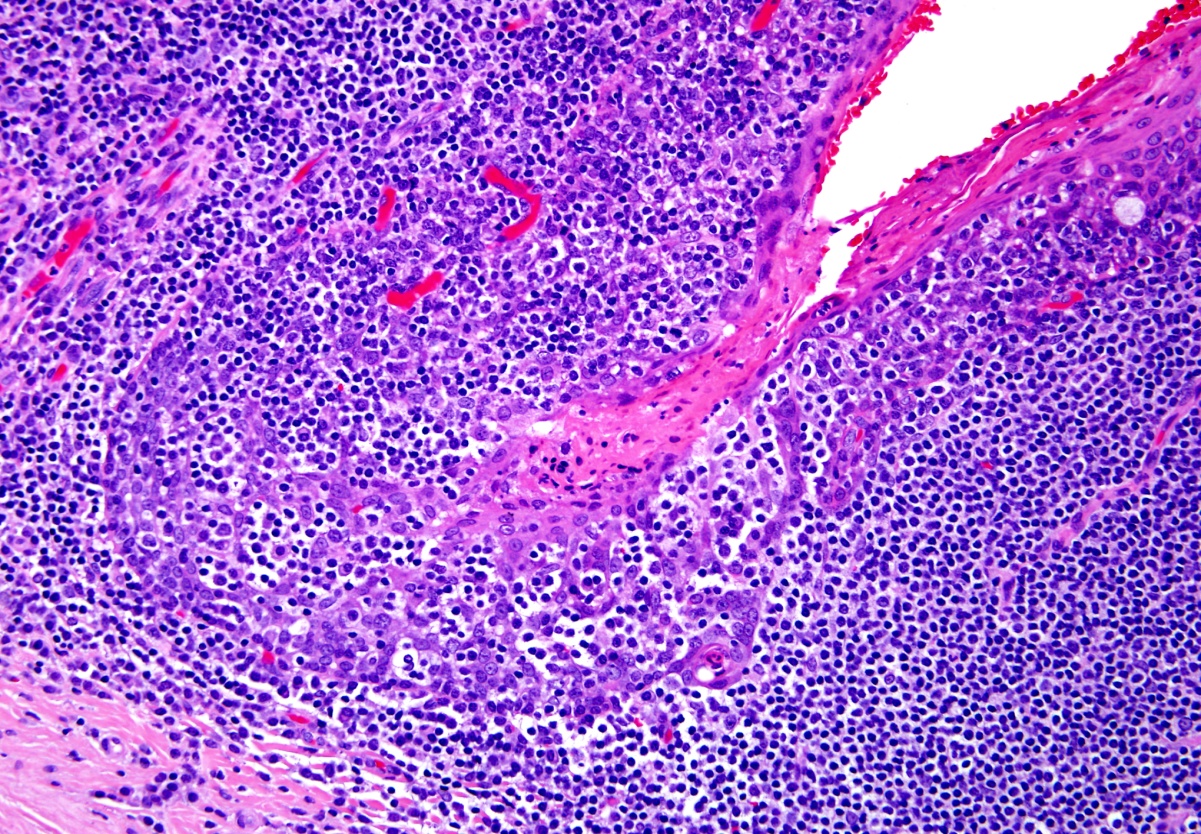 Reticulated epithelium
The traditional microscopic approach to the recognition of invasion is invalid for HPV-related tonsillar carcinoma


  subsurface origin from tonsillar crypts

  absence of stromal desmoplasia

  blurred epithelial/lymphoid junction

  porous nature of the B.M.

   propensity for small (even occult) 
     carcinomas to metastasize in the 
     absence of clear cut stromal invasion
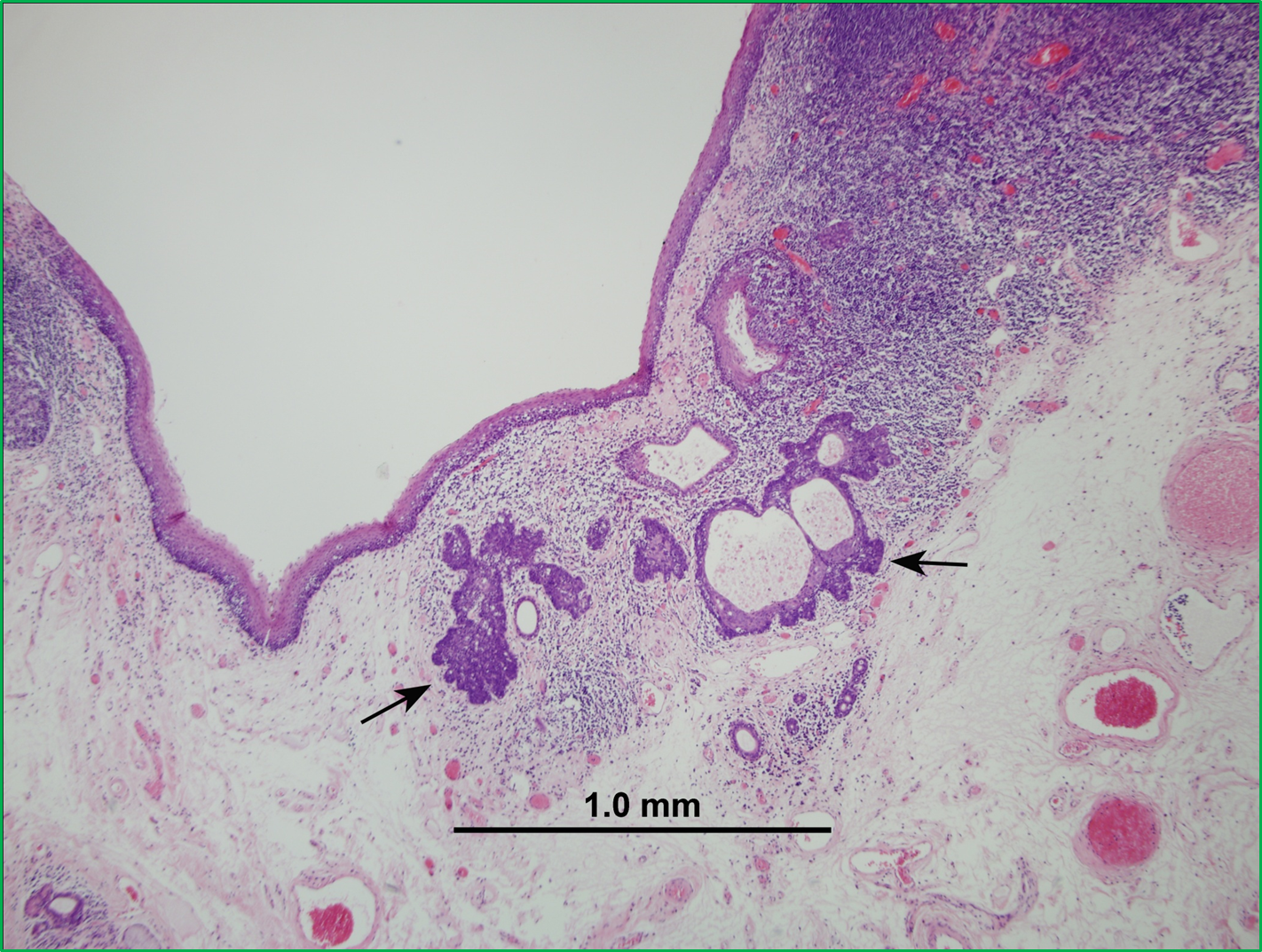 Change 3.
Modification of T-stage for Oropharyngeal Carcinomas based on HPV status: elimination of Tis category
Change 4.
Eliminate tumor grading of HPV-positive oropharyngeal squamous cell carcinoma
Carcinoma in-situ vs. invasive carcinoma

Histologic grading
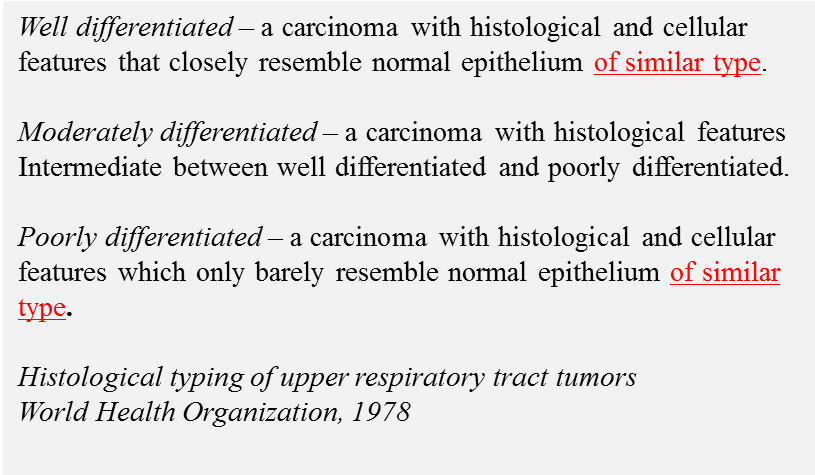 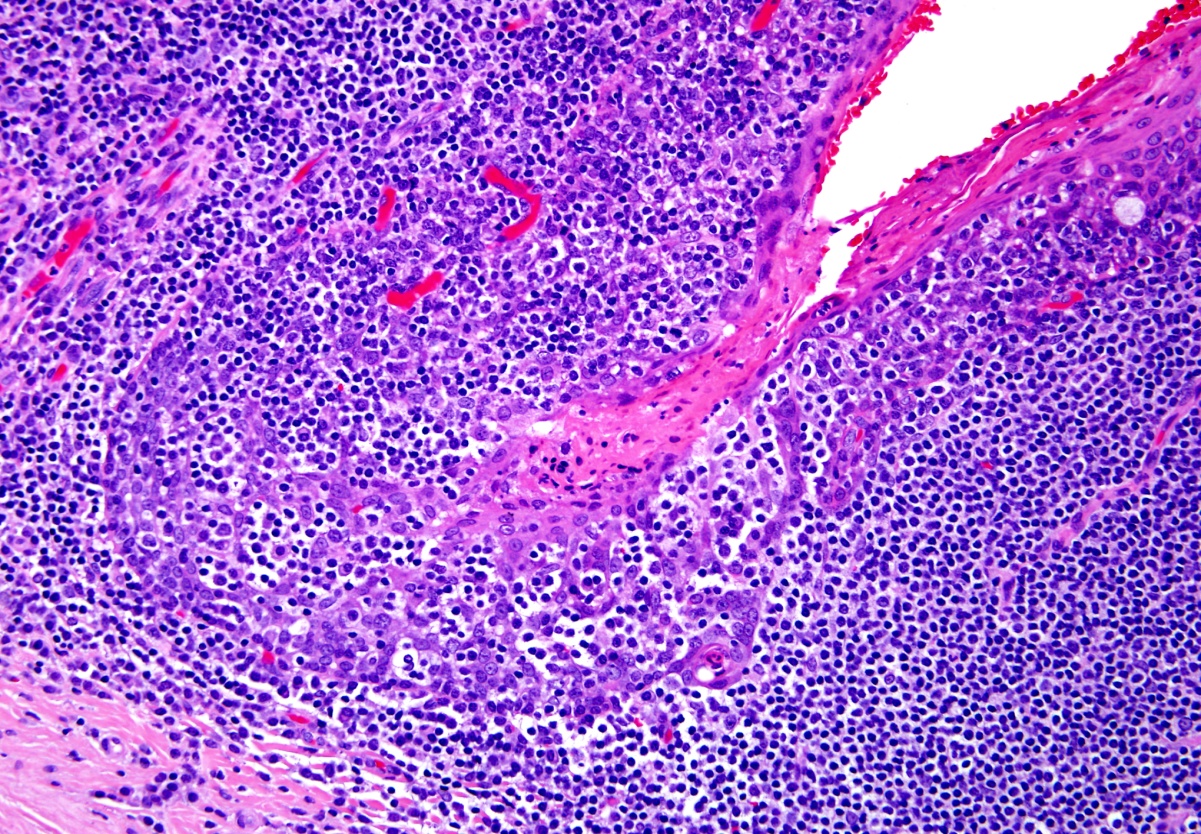 Histologic grading of 
HPV-related HNSCC
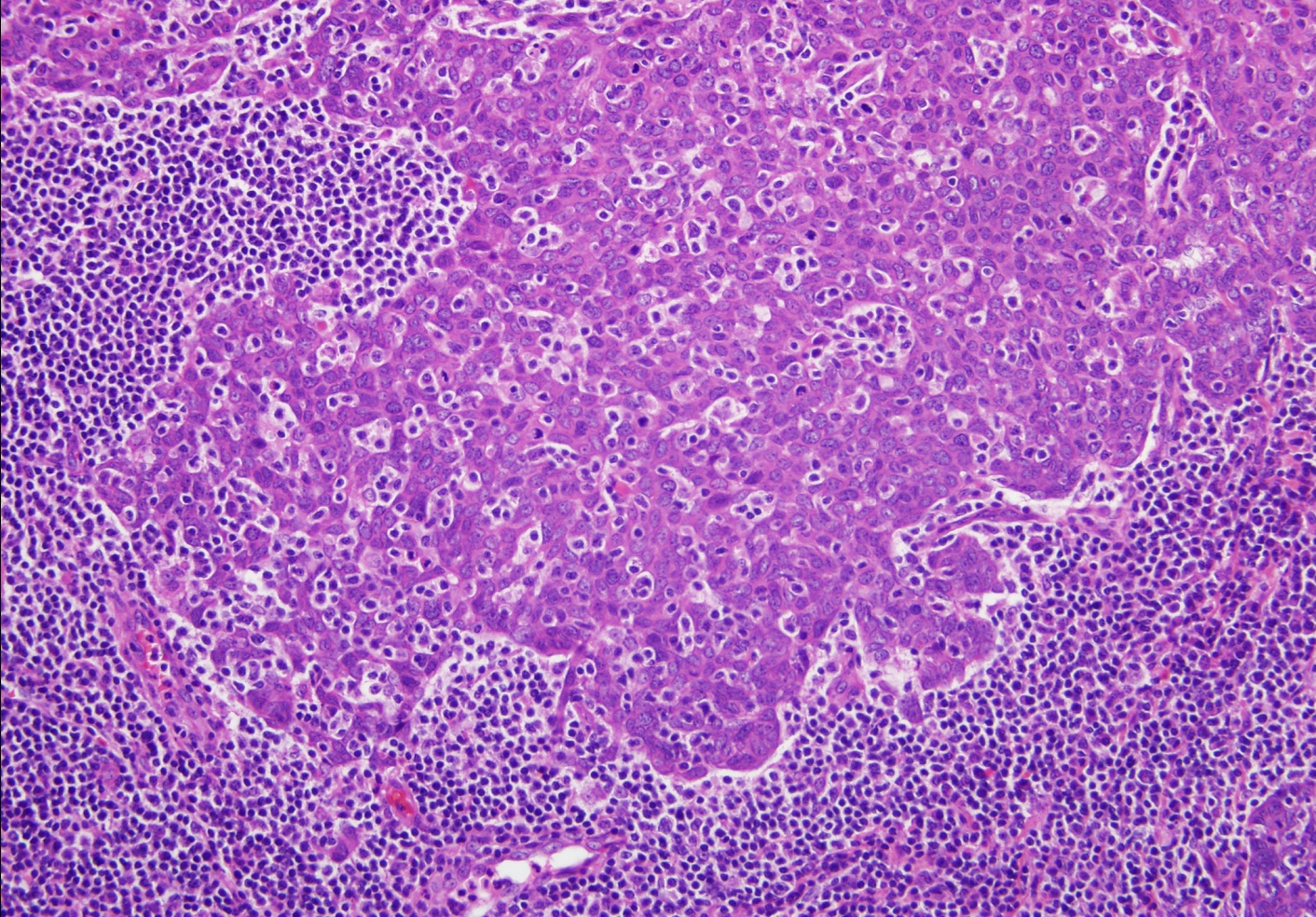 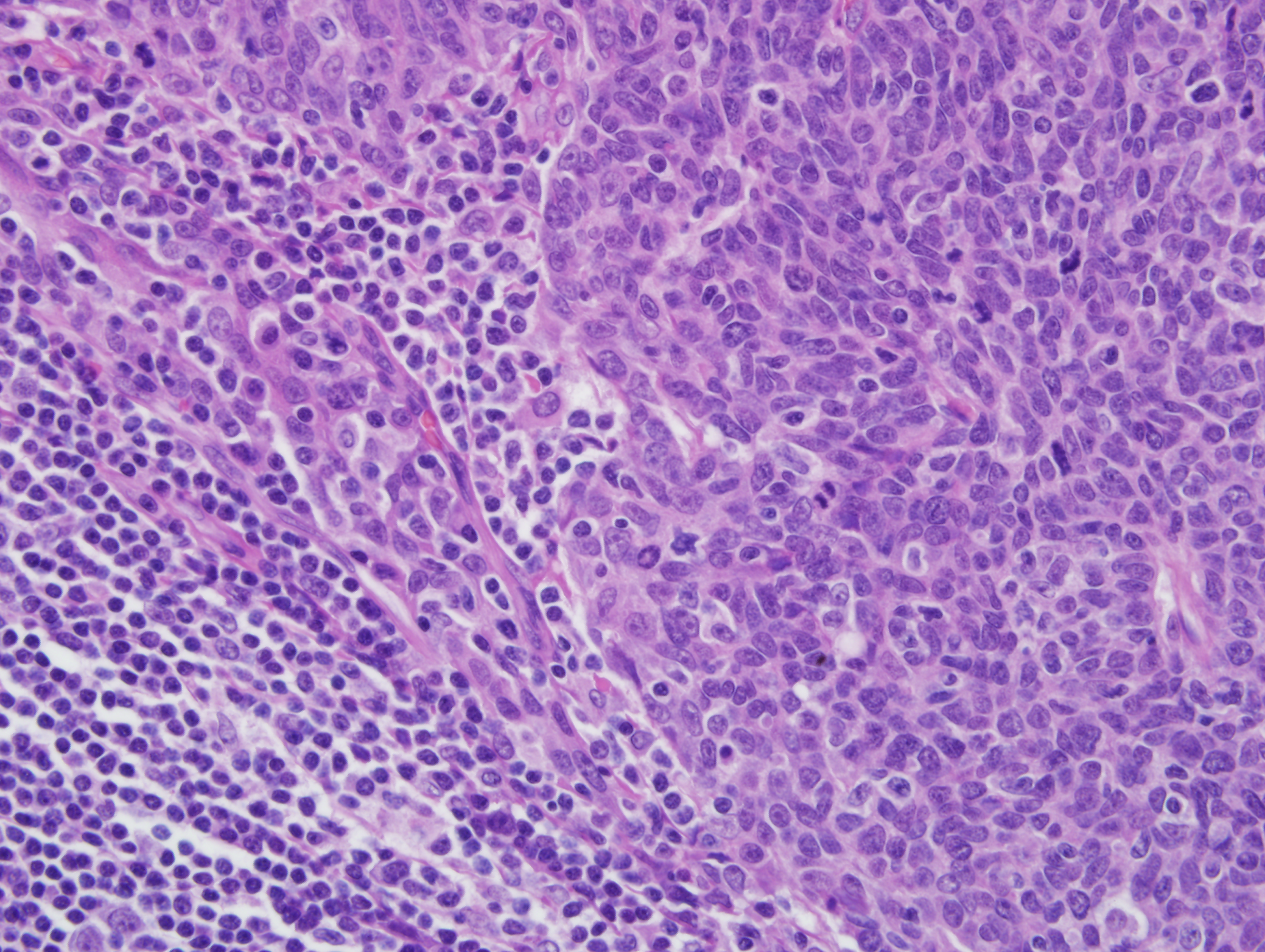 *
*
Change 4.
Eliminate tumor grading of HPV-positive oropharyngeal squamous cell carcinoma (AJCC, W.H.O., C.A.P.)
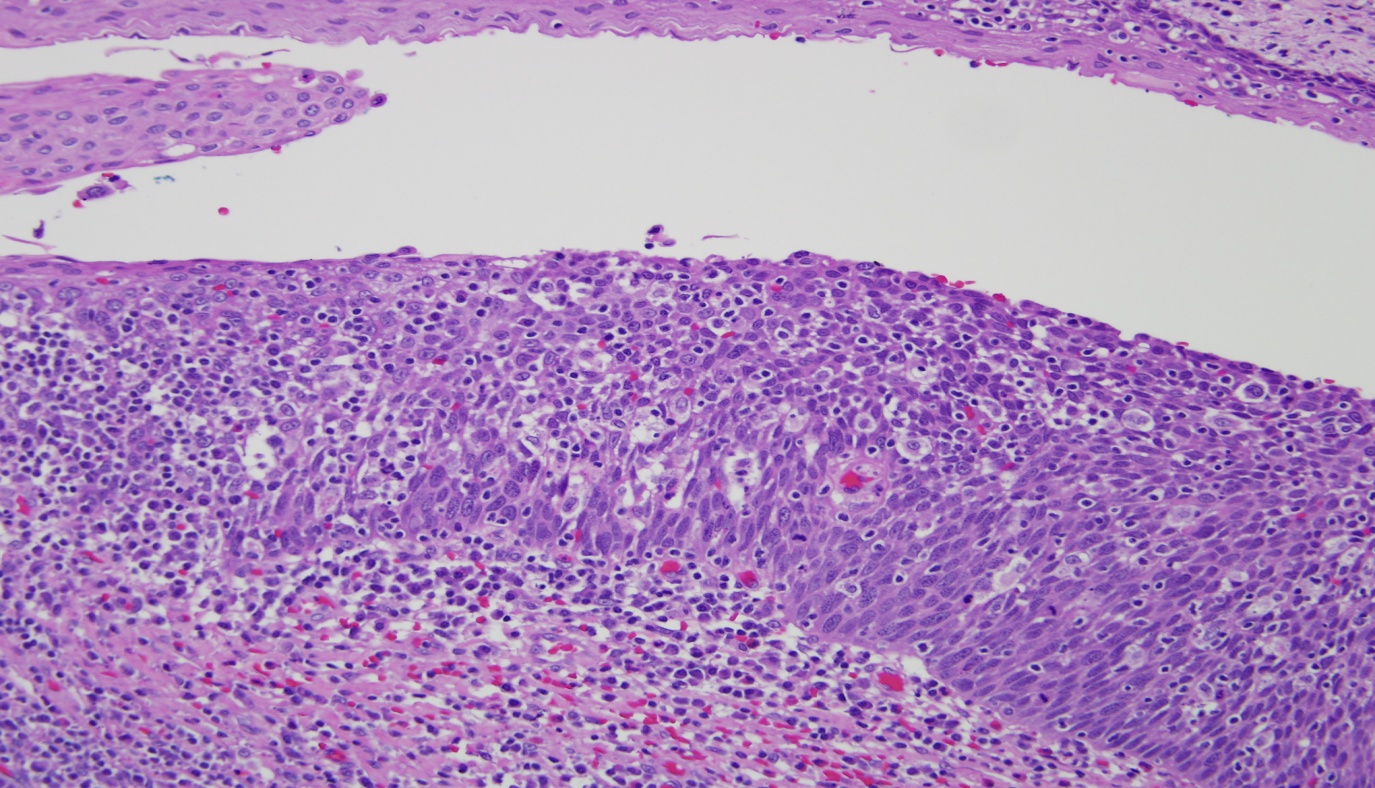 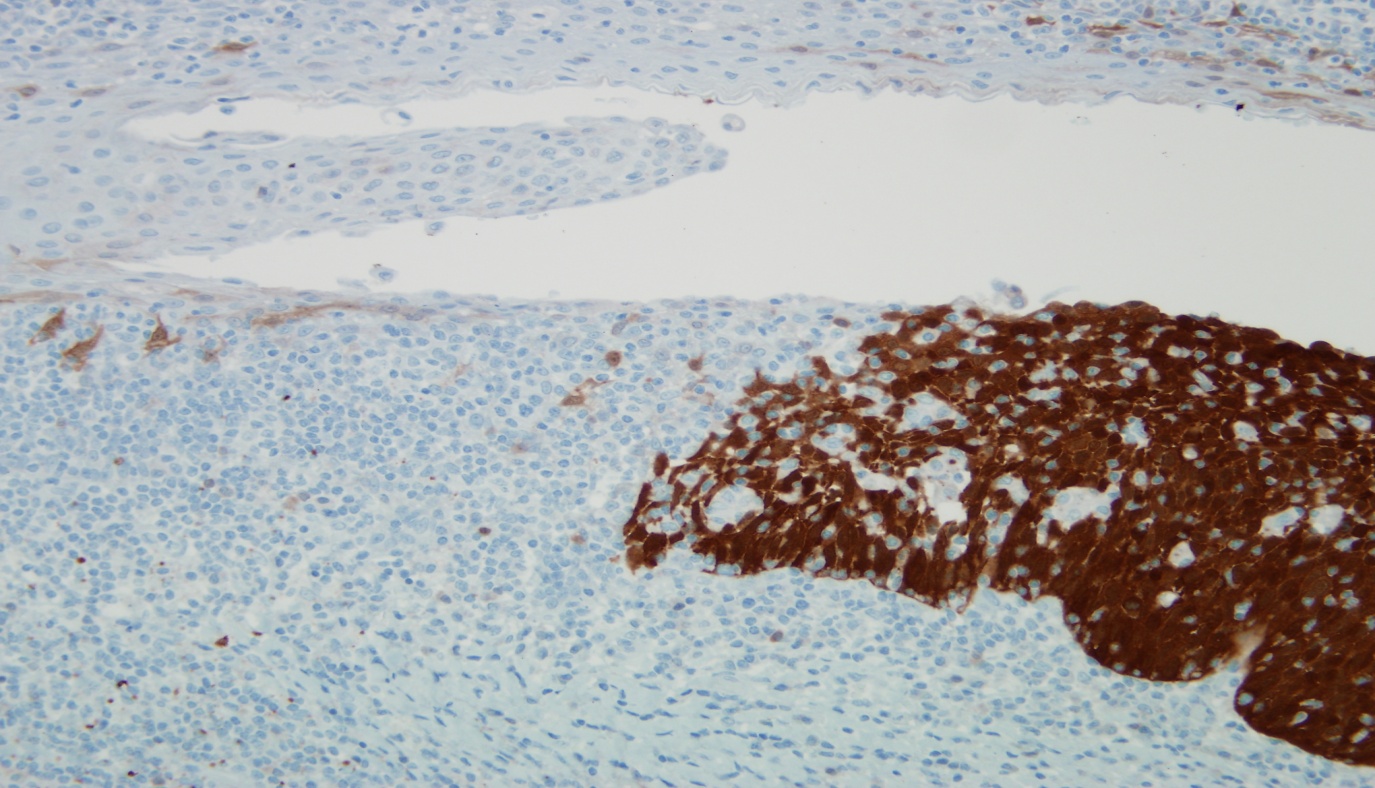 Change 5.
Refinement of nodal staging for more effect stratification of survival outcomes as a function of HPV status
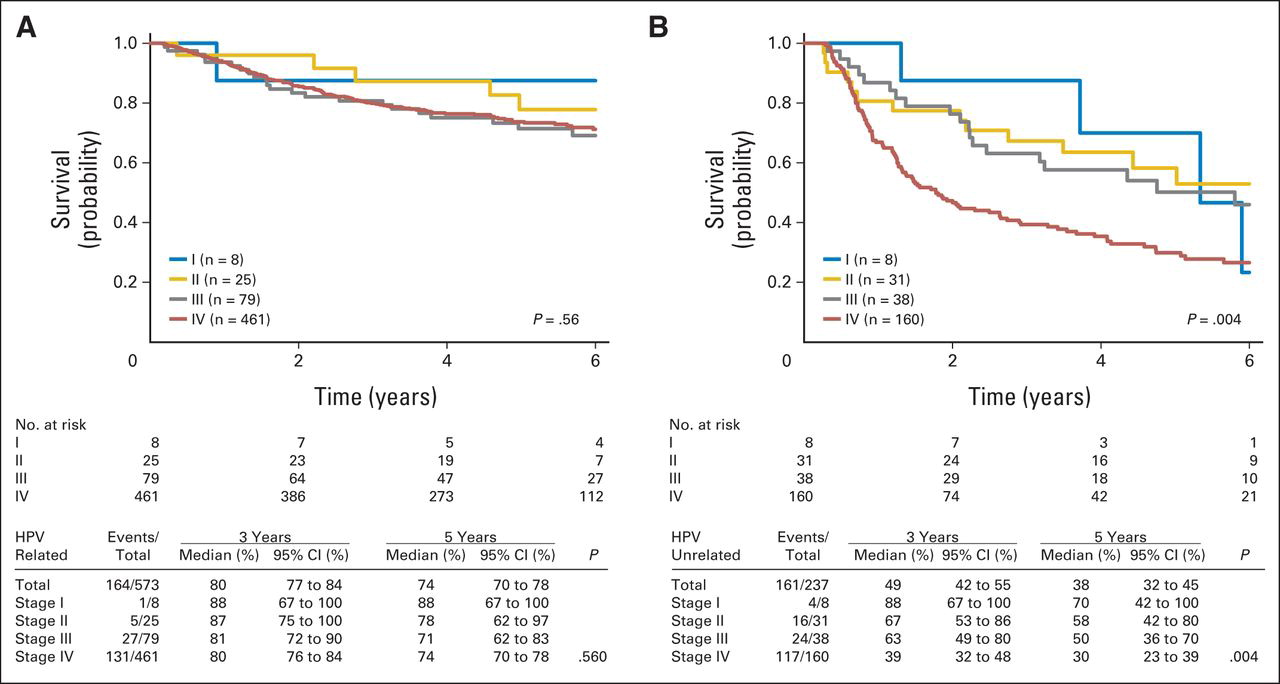 Fig 1. Overall survival by current American Joint Committee on Cancer/Union for International Cancer Control TNM stage in (A) human papillomavirus (HPV) –related and (B) HPV-unrelated oropharyngeal carcinomas.
Shao Hui Huang; Wei Xu; John Waldron; Lillian Siu; Xiaowei Shen; Li Tong; Jolie Ringash; Andrew Bayley; John Kim; Andrew Hope; John Cho; Meredith Giuliani; Aaron Hansen; Jonathan Irish; Ralph Gilbert; Patrick Gullane; Bayardo Perez-Ordonez; Ilan Weinreb; Fei-Fei Liu; Brian O'Sullivan; JCO  2015, 33, 836-845.
DOI: 10.1200/JCO.2014.58.6412
Copyright © 2015 American Society of Clinical Oncology
Change 5.
Refinement of nodal staging for more effect stratification of survival outcomes as a function of HPV status
*nodal staging is not impacted by size, 
location or extranodal extension (ENE)!
What is extranodal extension (ENA)?

 Extension of metastatic carcinoma through the  fibrous   
	   node capsule and into perinodal soft tissues

 Minor ENE:   ≤ 2 mm beyond node capsule

 Major ENE:   ˃ 2 mm beyond node capsule

 Major ENE includes soft tissue implants

  Major and minor subcategories are for data collection   
      purposes only (both ENE positive for staging purposes)
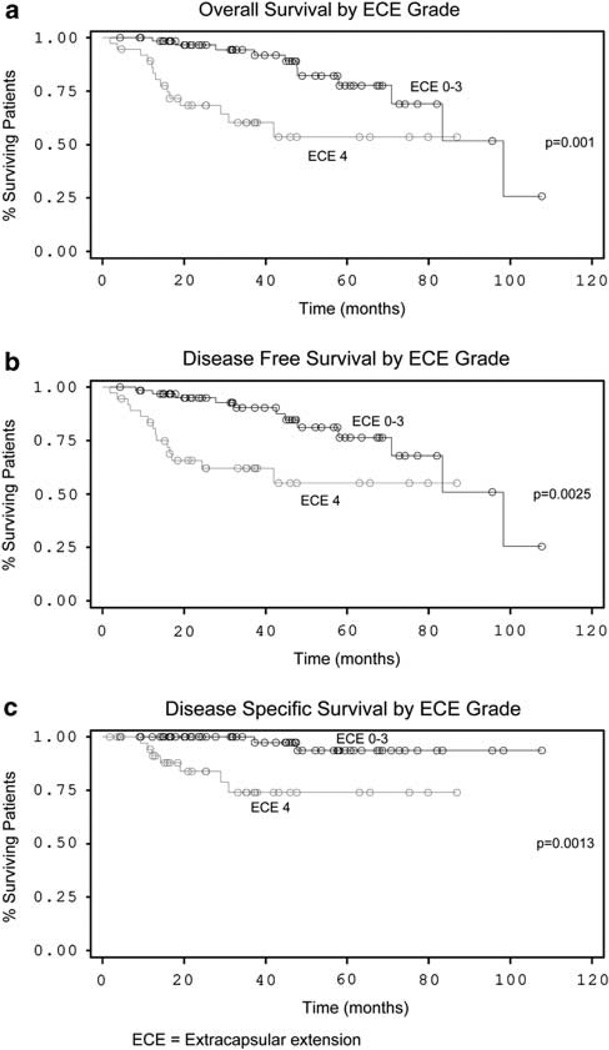 Why is extracapsular extension not a staging parameter for HPV-associated oropharyngeal cancer?

	1.  Not predictive

	2.  Not reproducible
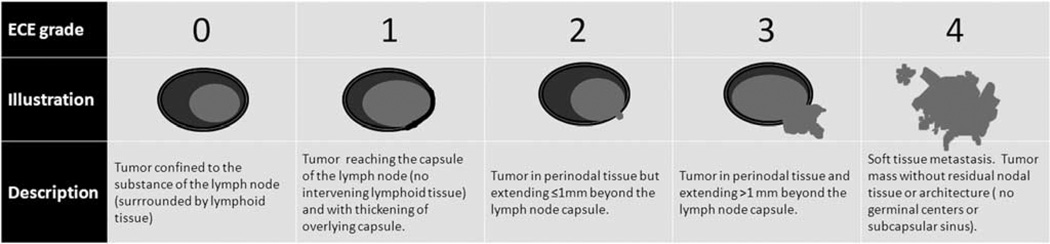 Lewis et al. Mod Pathol 24:1413, 2011
Why is extracapsular extension not a staging parameter for HPV-associated oropharyngeal cancer?  Not reproducible
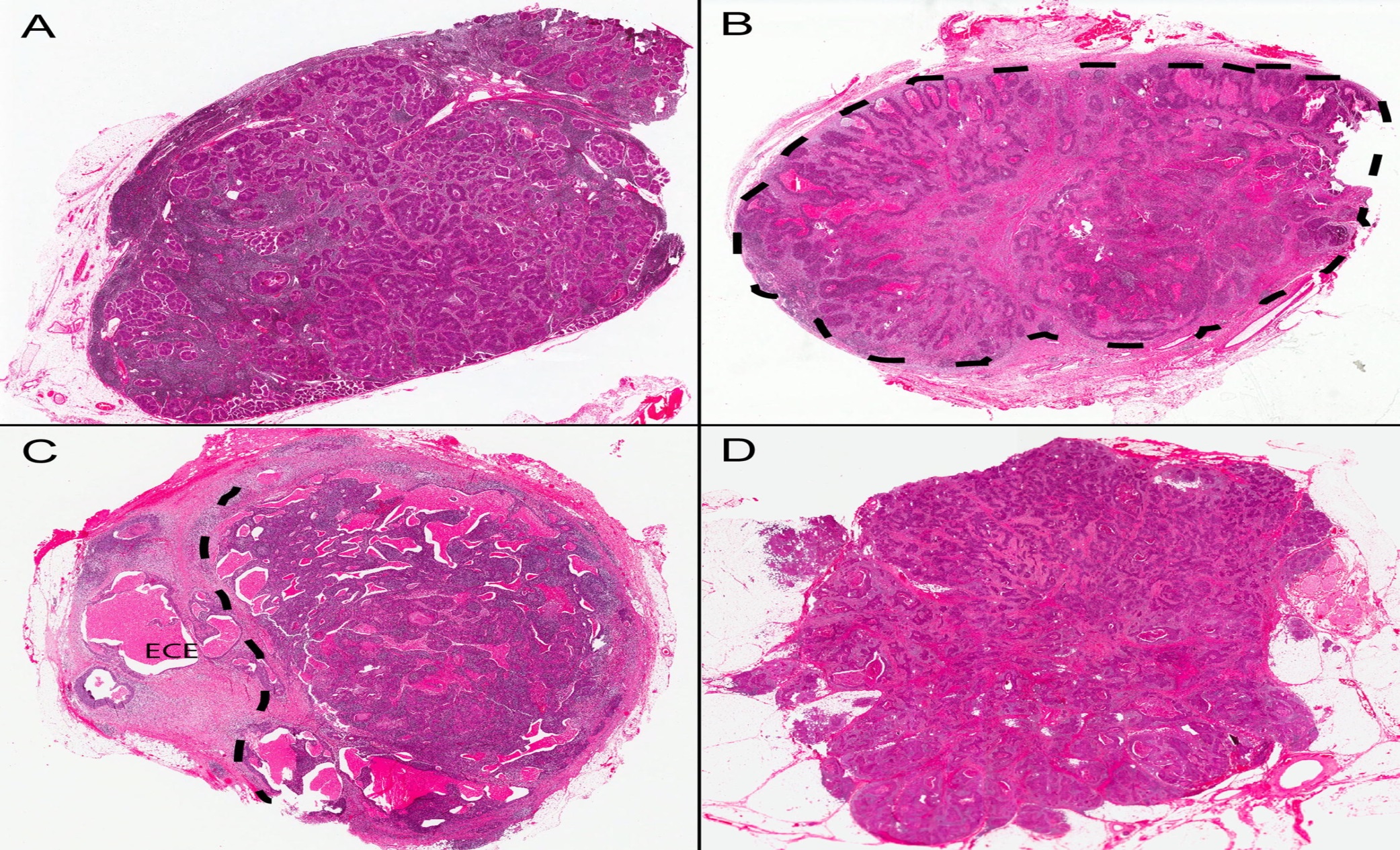 Inter- and intra-observer variability in the classification of extracapsular extension in p16 positive oropharyngeal squamous cell carcinoma nodal metastases.
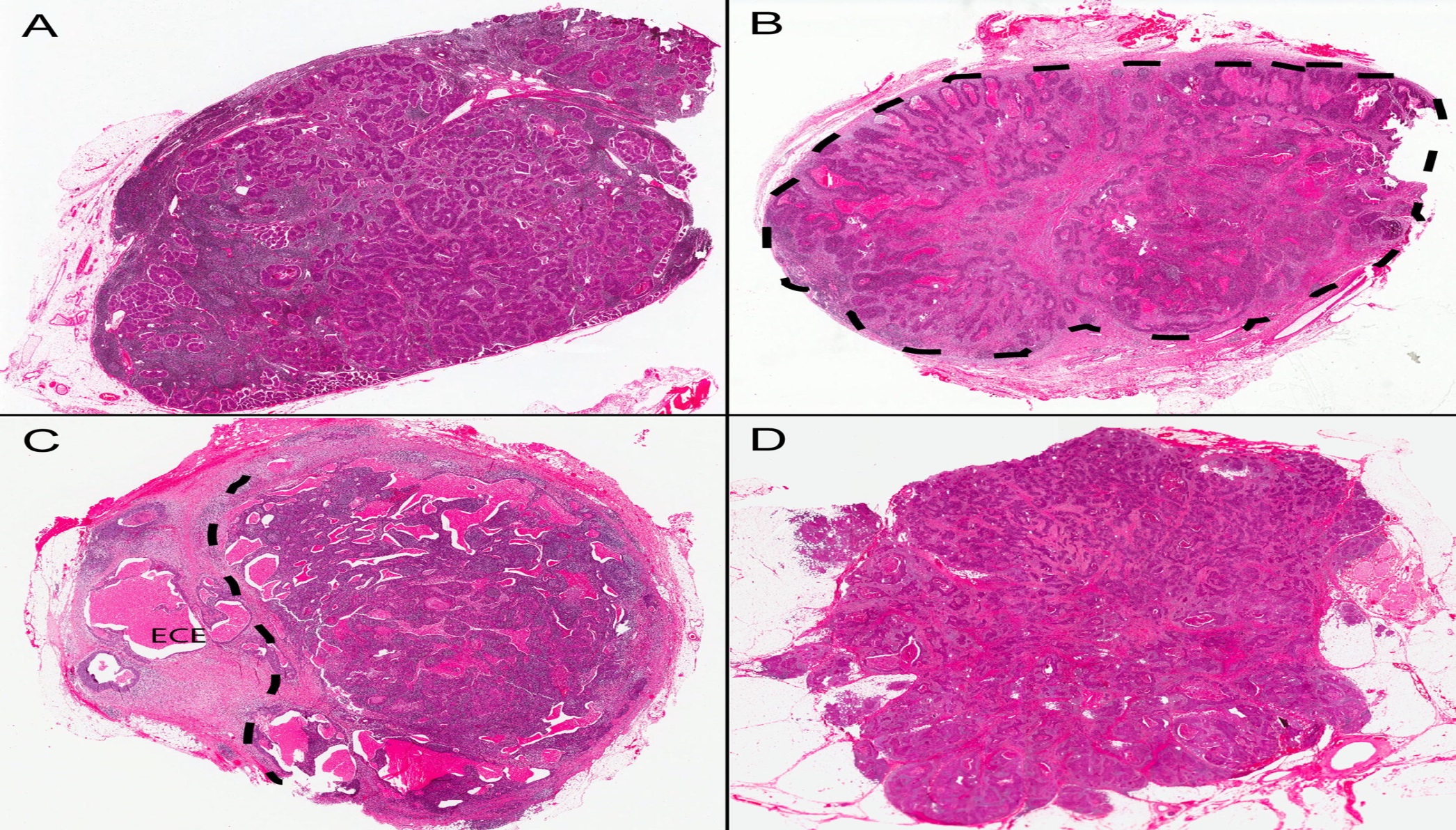 Using individual criteria, all 5 agreed in 48% of cases

Using standardized criteria, all 5 agreed in 68% of cases
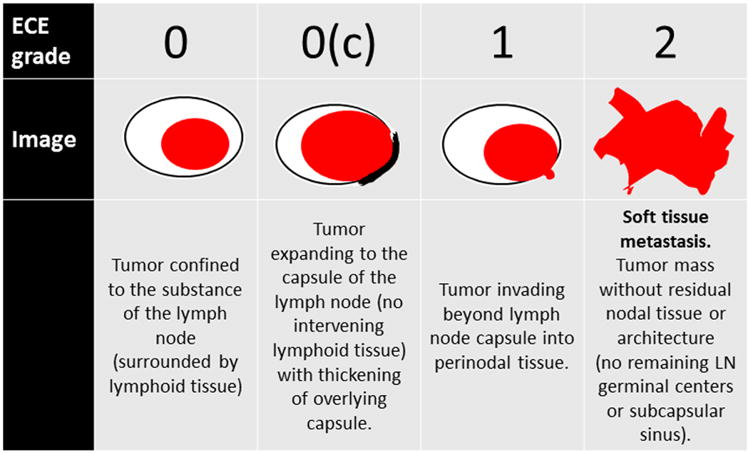 Lewis et al. Oral Oncol  
51:985,2015
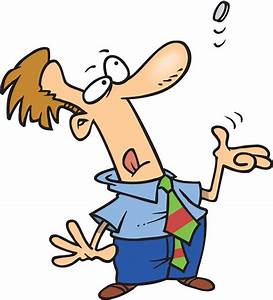 The dirty little secret 
of Head & Neck Tumor Boards
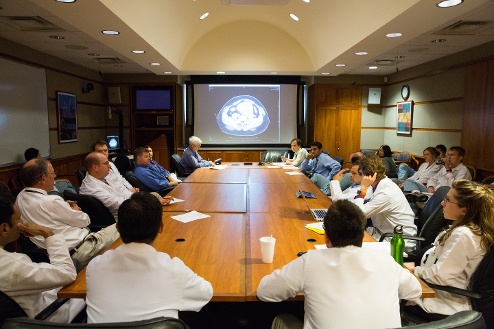 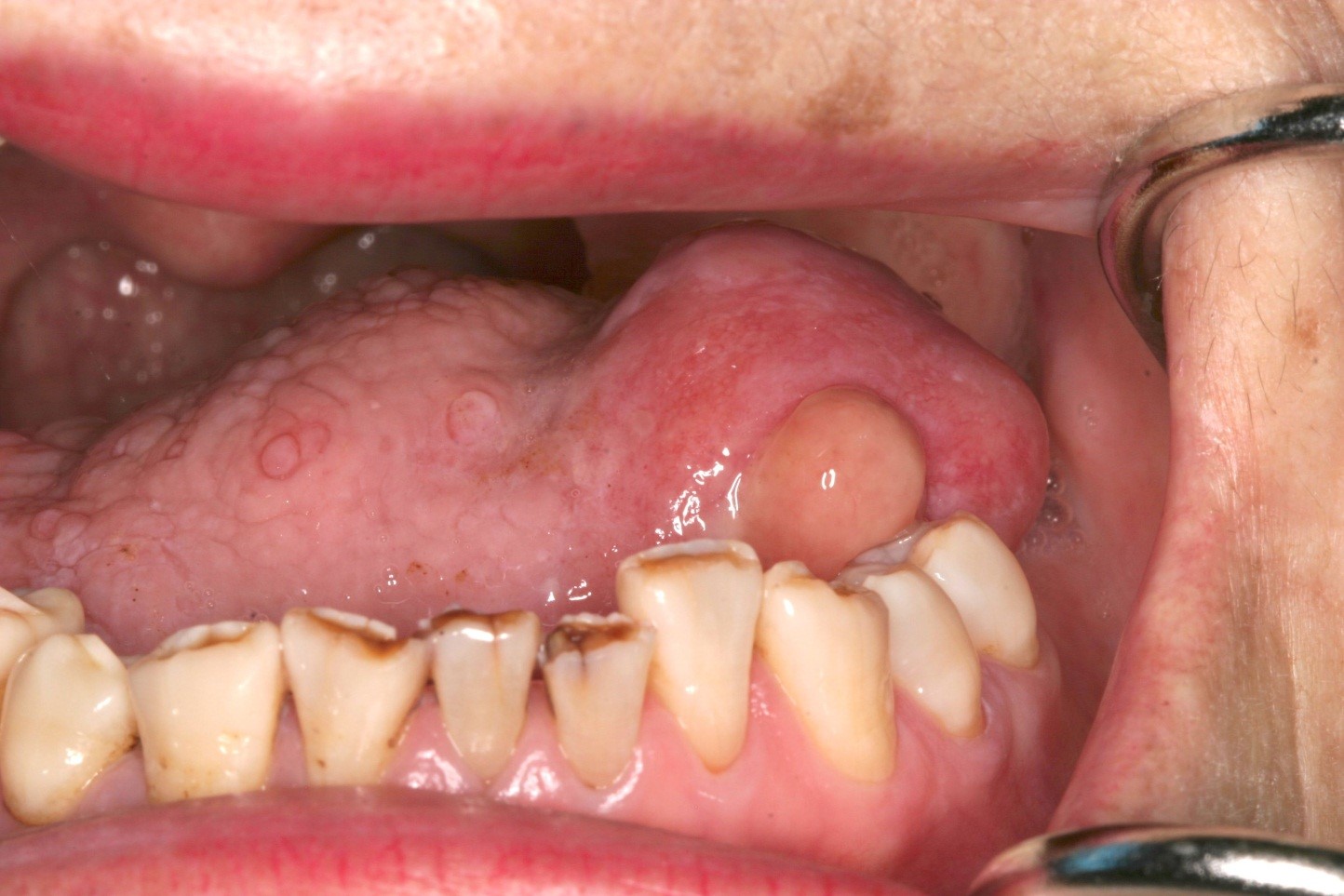 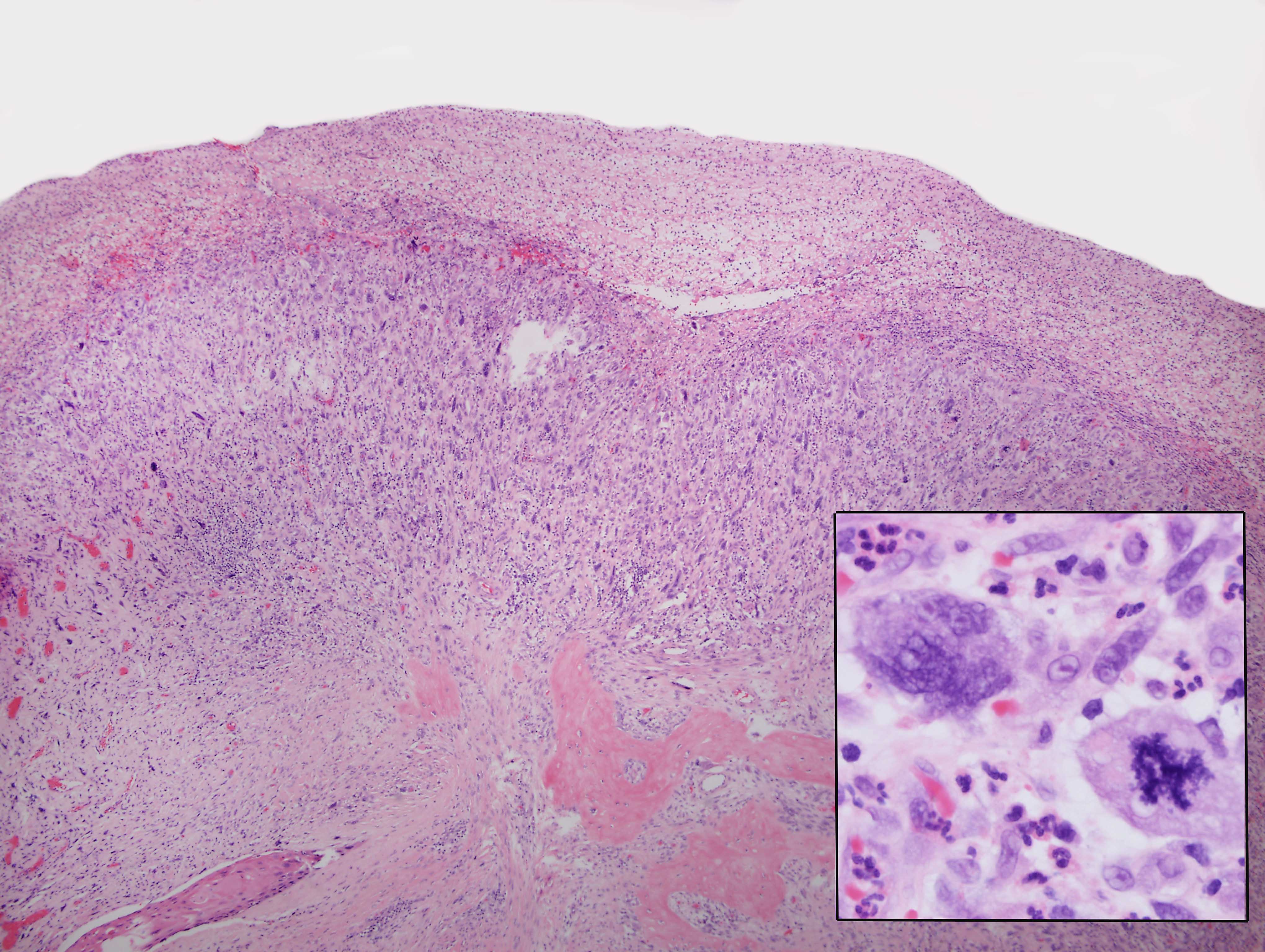 Change 6.
For oral cavity squamous cell carcinoma, T stage now incorporates depth of invasion (DOI)

For every 5 mm increase in DOI, pT category increasing by one level (≤ 5mm, ˃ 5mm but ≤ 10 mm, ˃ 10 mm).

DOI supersedes tumor thickness as a staging parameter
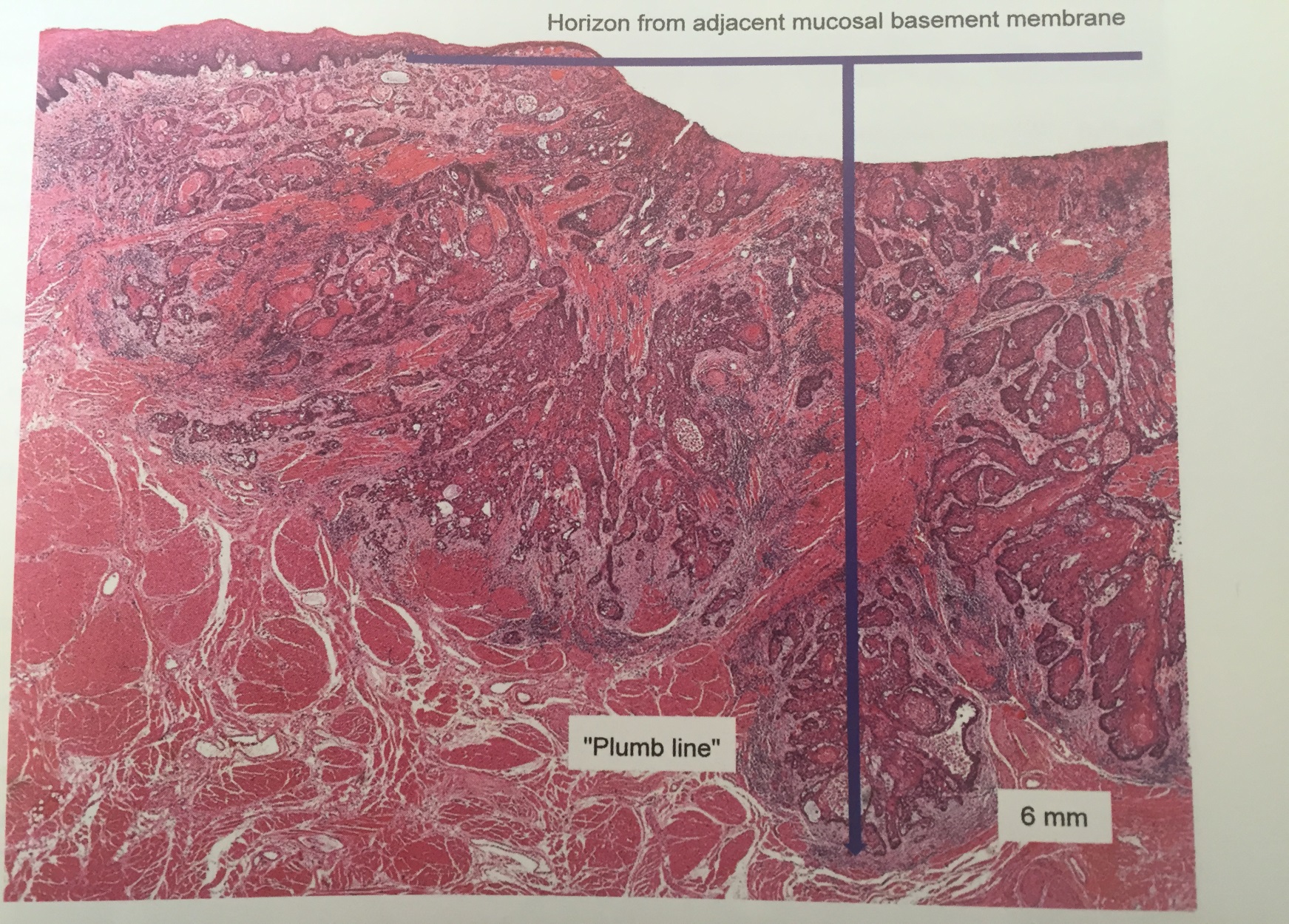 Transverse dimension
Tumor thickness
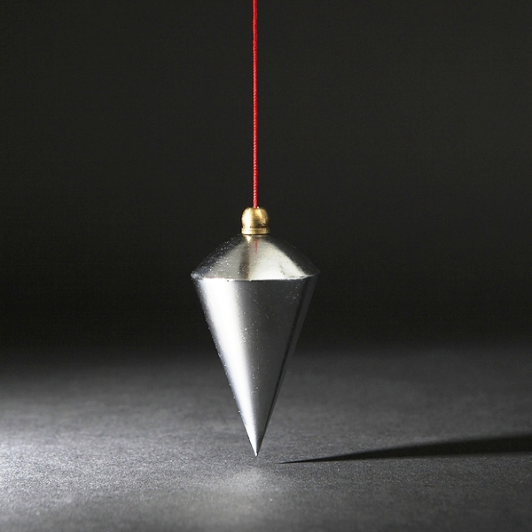 Depth of invasion
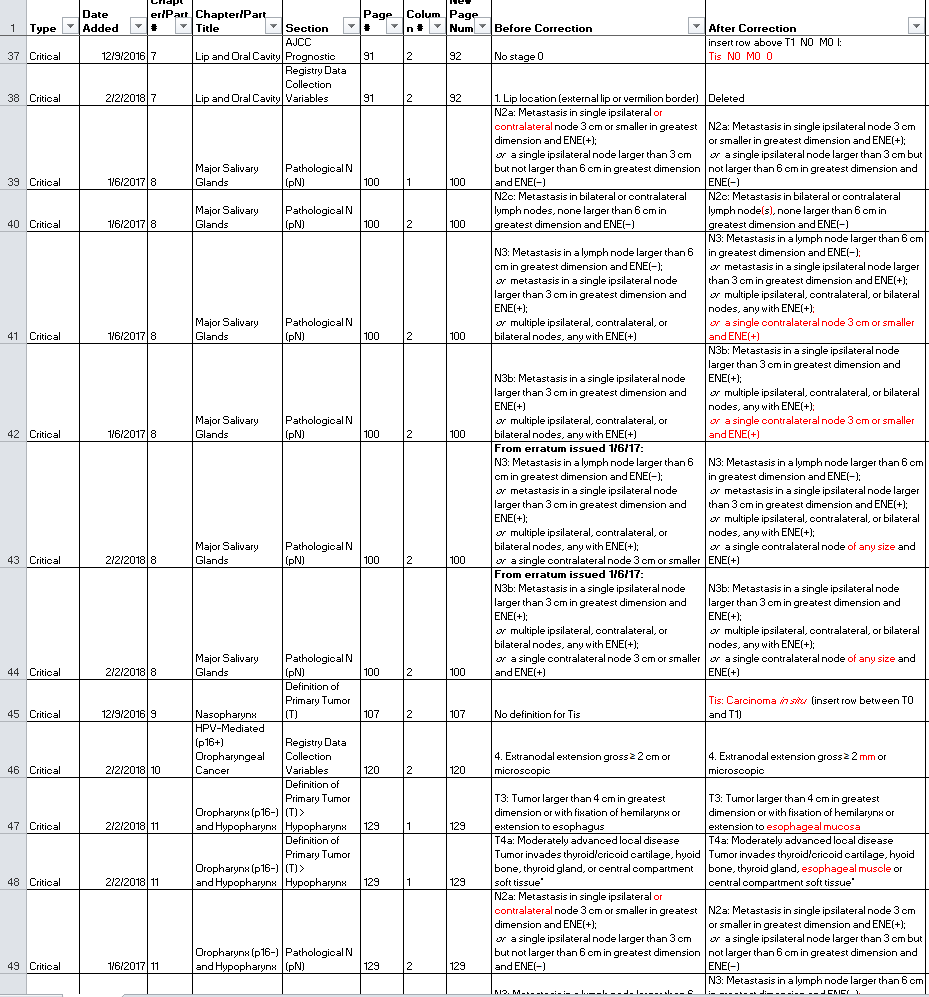 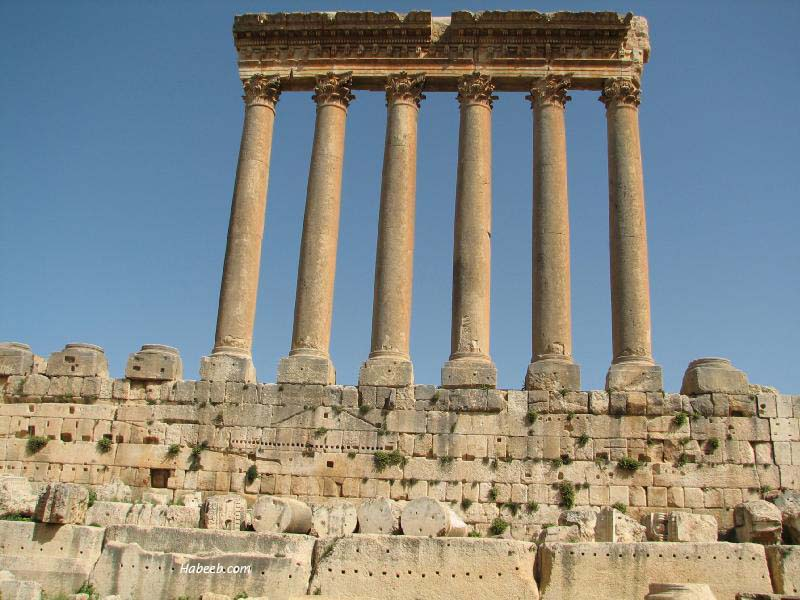